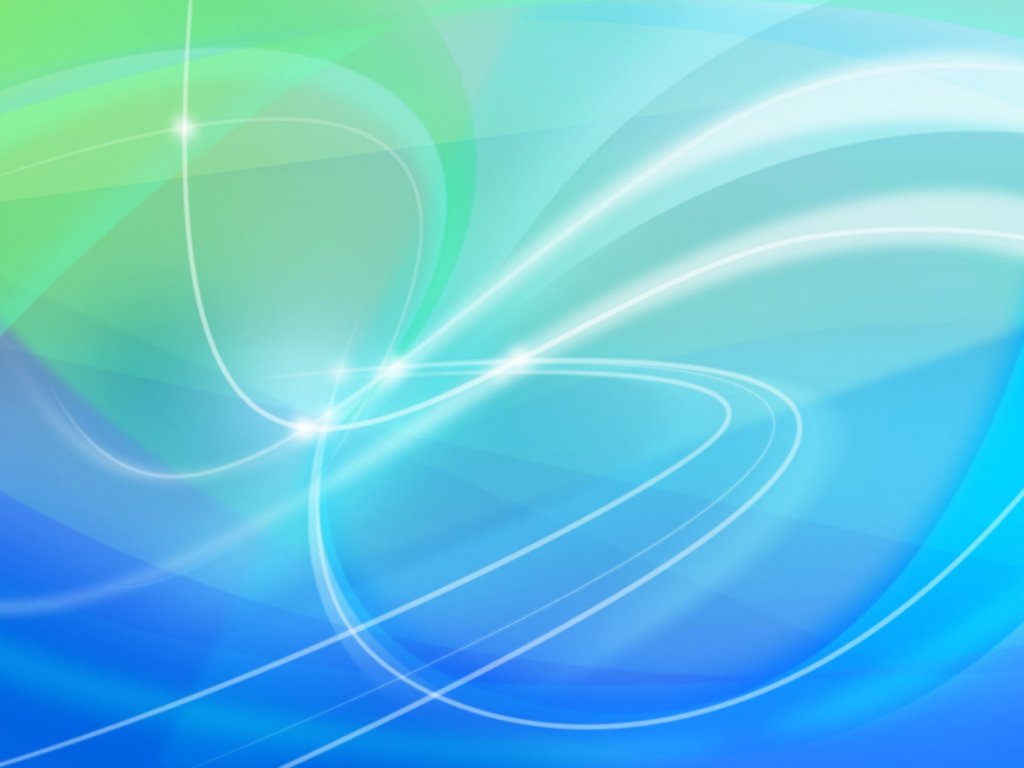 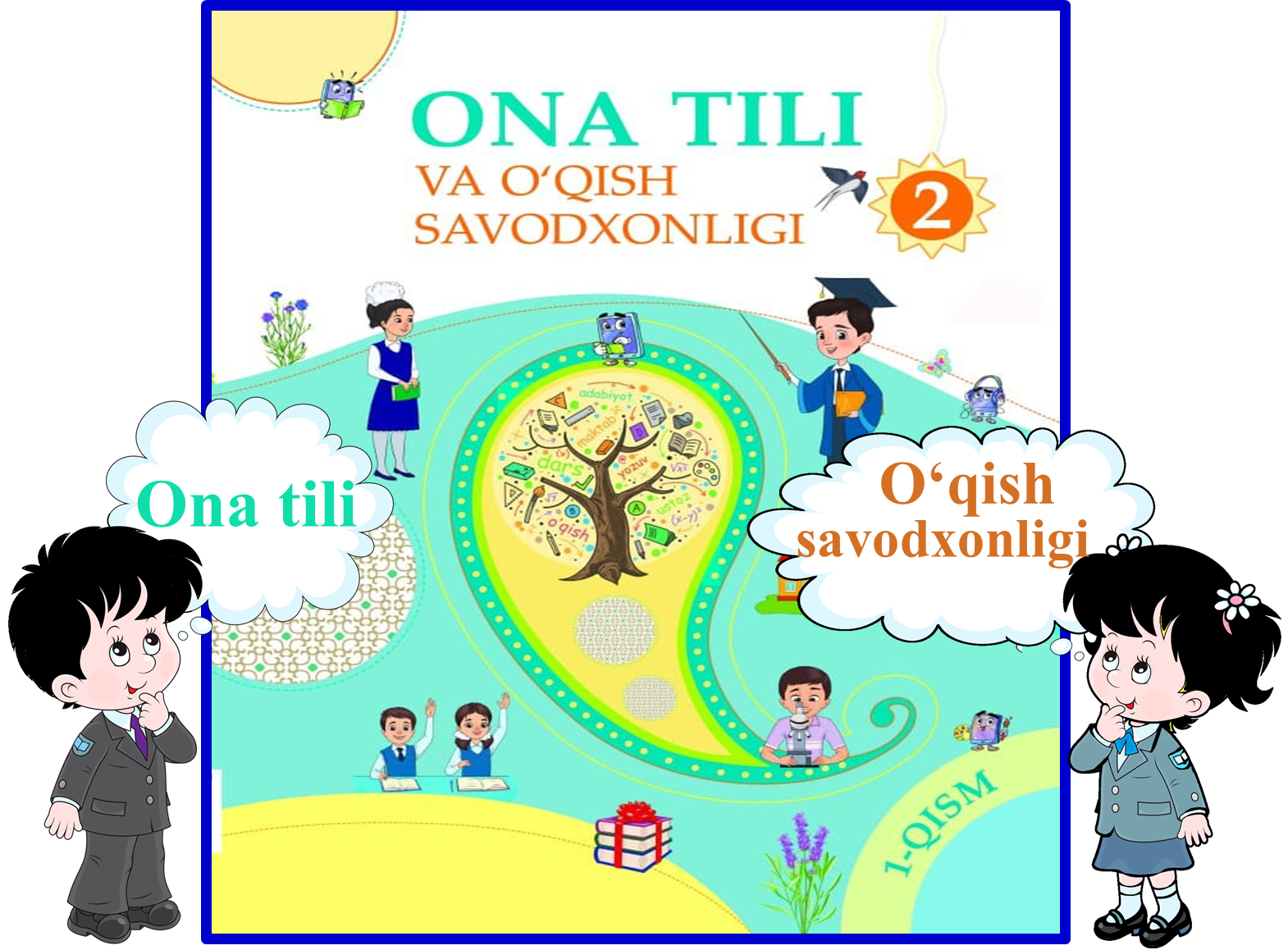 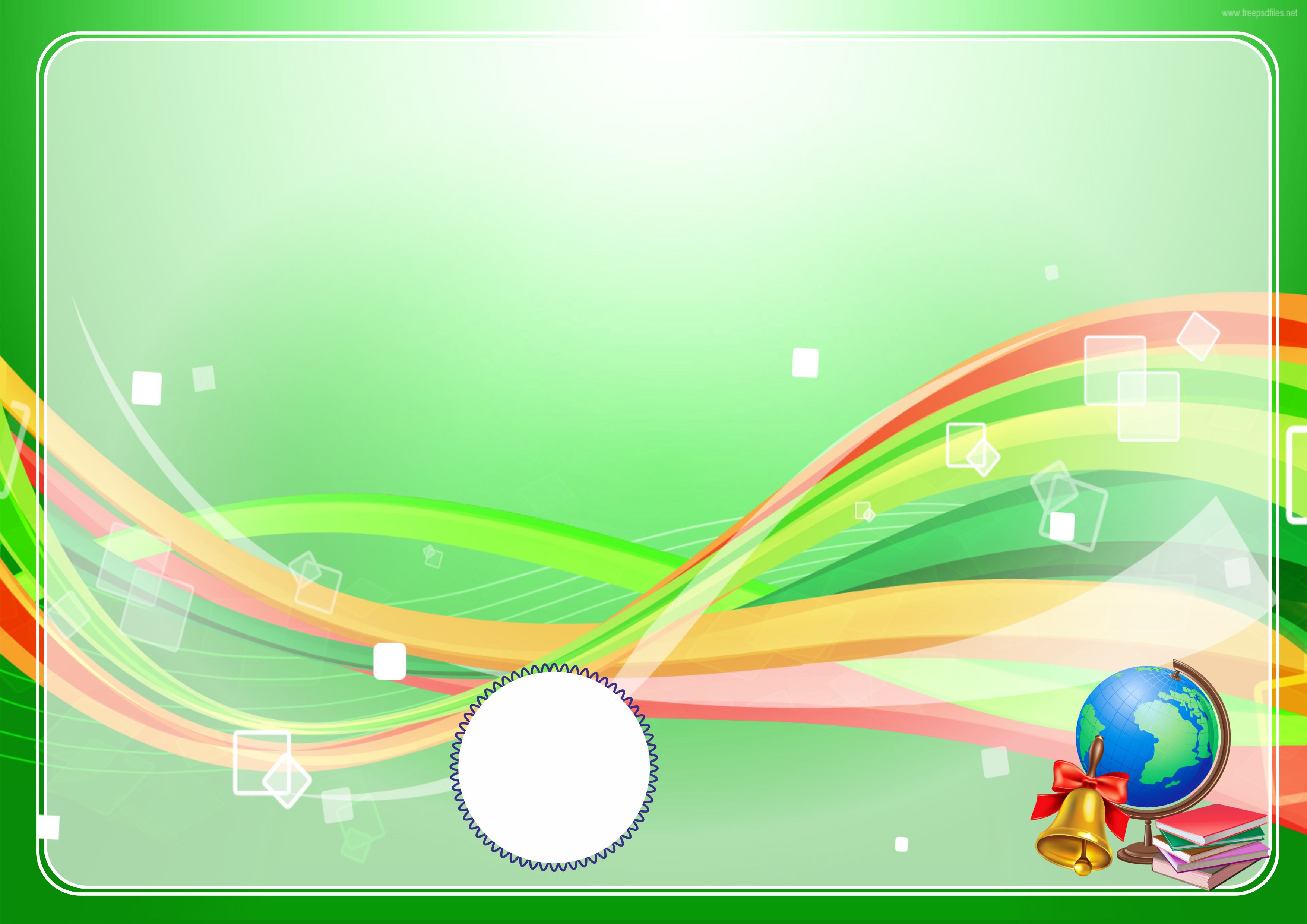 Mavzu: Vatanparvarlik nima?
Mahallamiz jarchisi   
                                            Anvar Obidjon
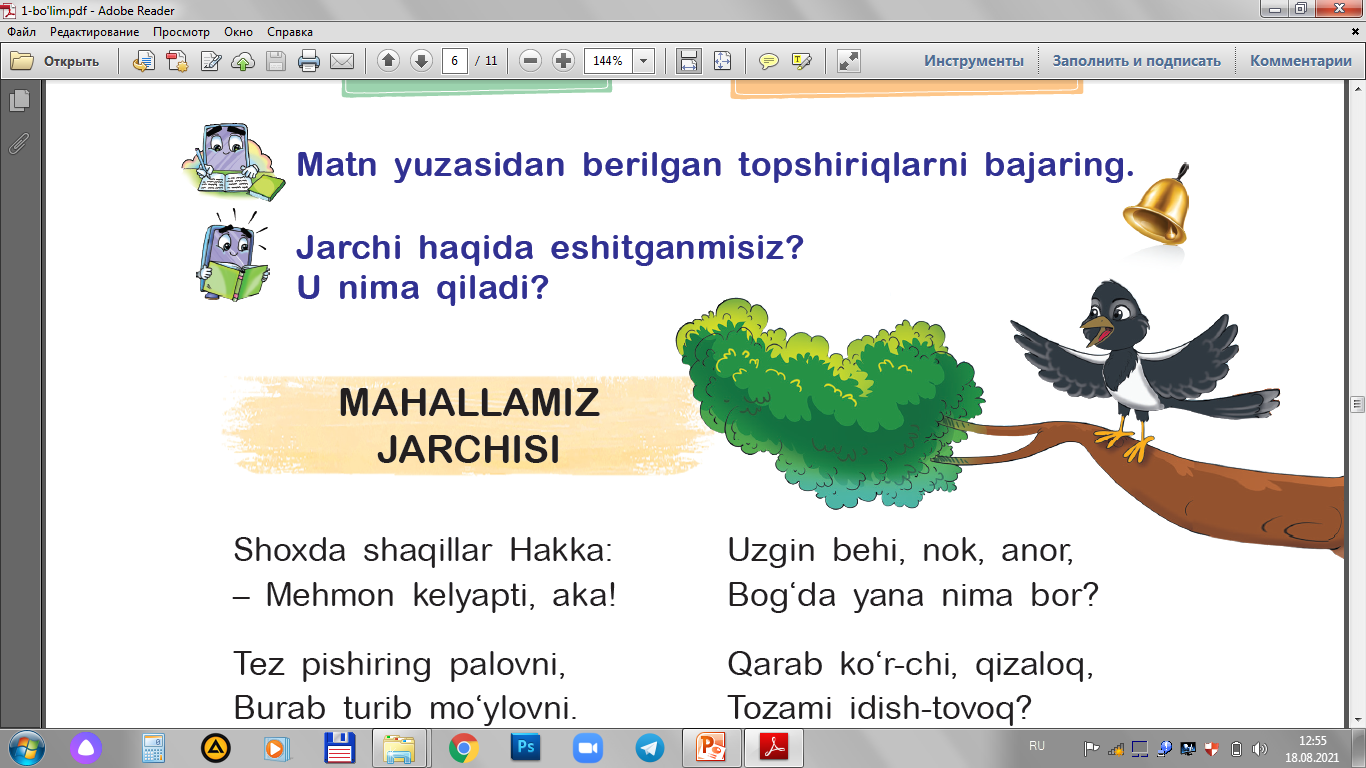 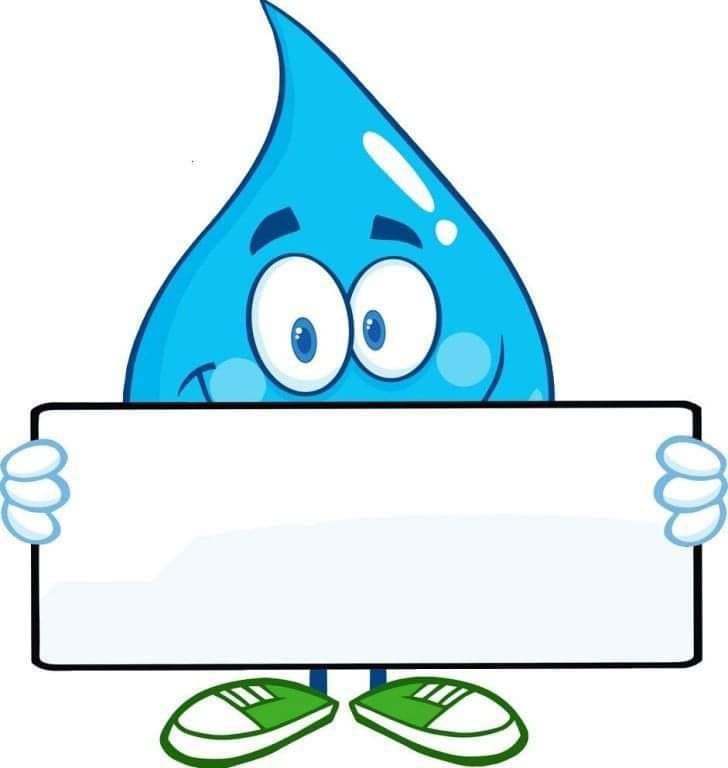 5-dars
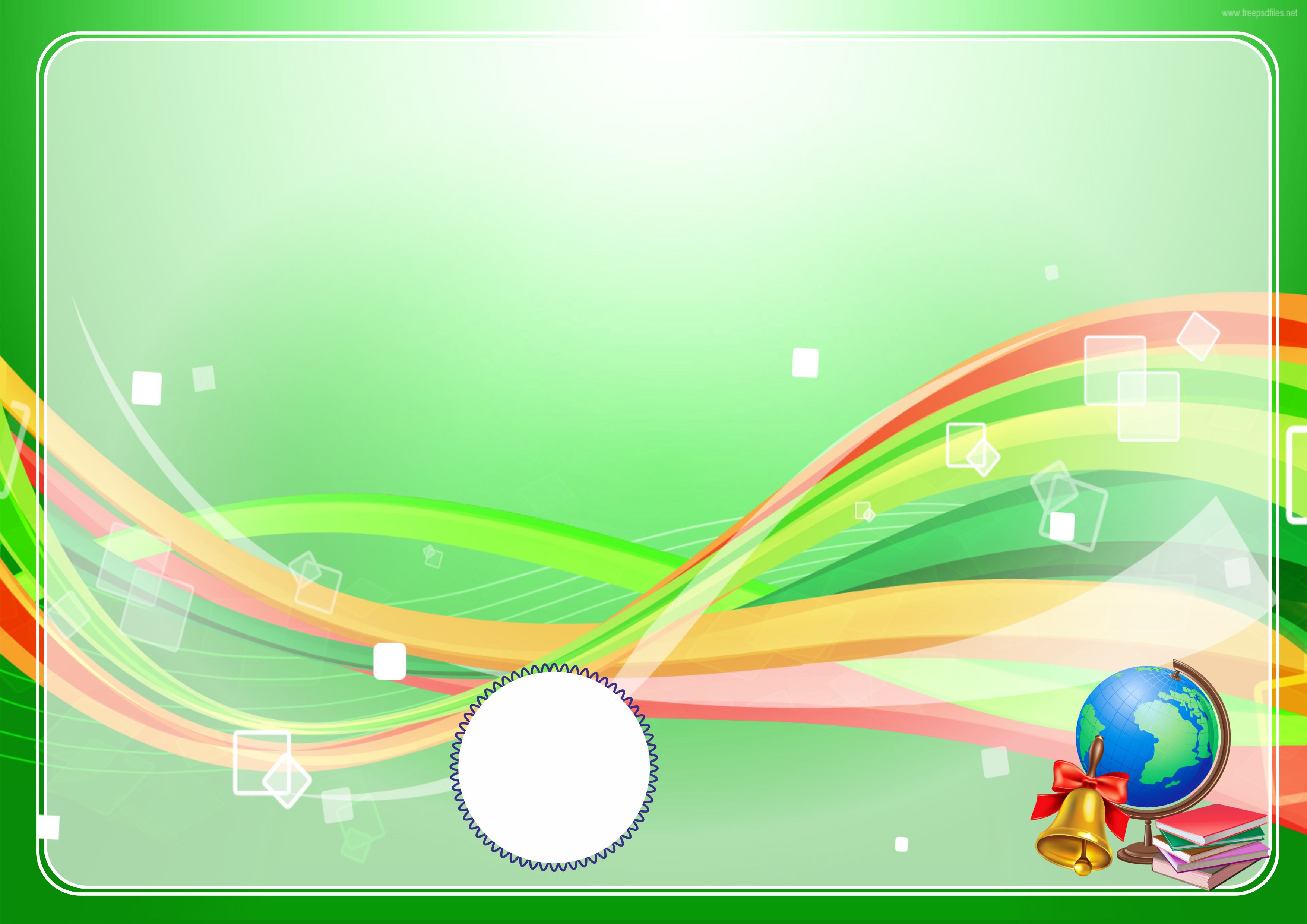 Jarchi haqida eshitganmisiz? 
U nima qiladi?
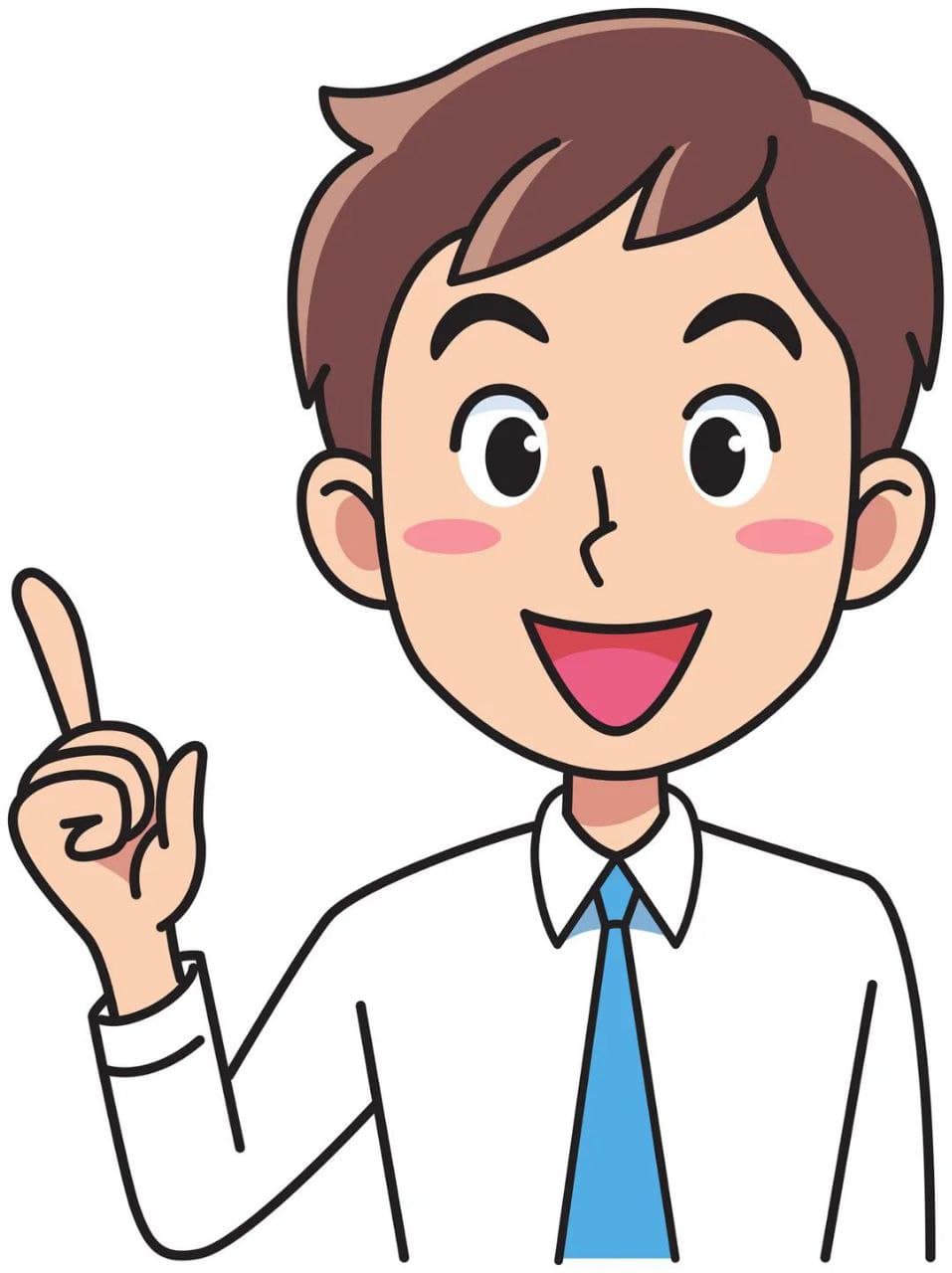 Jarchi – odamlar ko‘p to‘planadigan joylarda rasmiy e’lon va shunga oʻxshash xabarlarni baland ovoz bilan eʼlon qiladigan kishi.
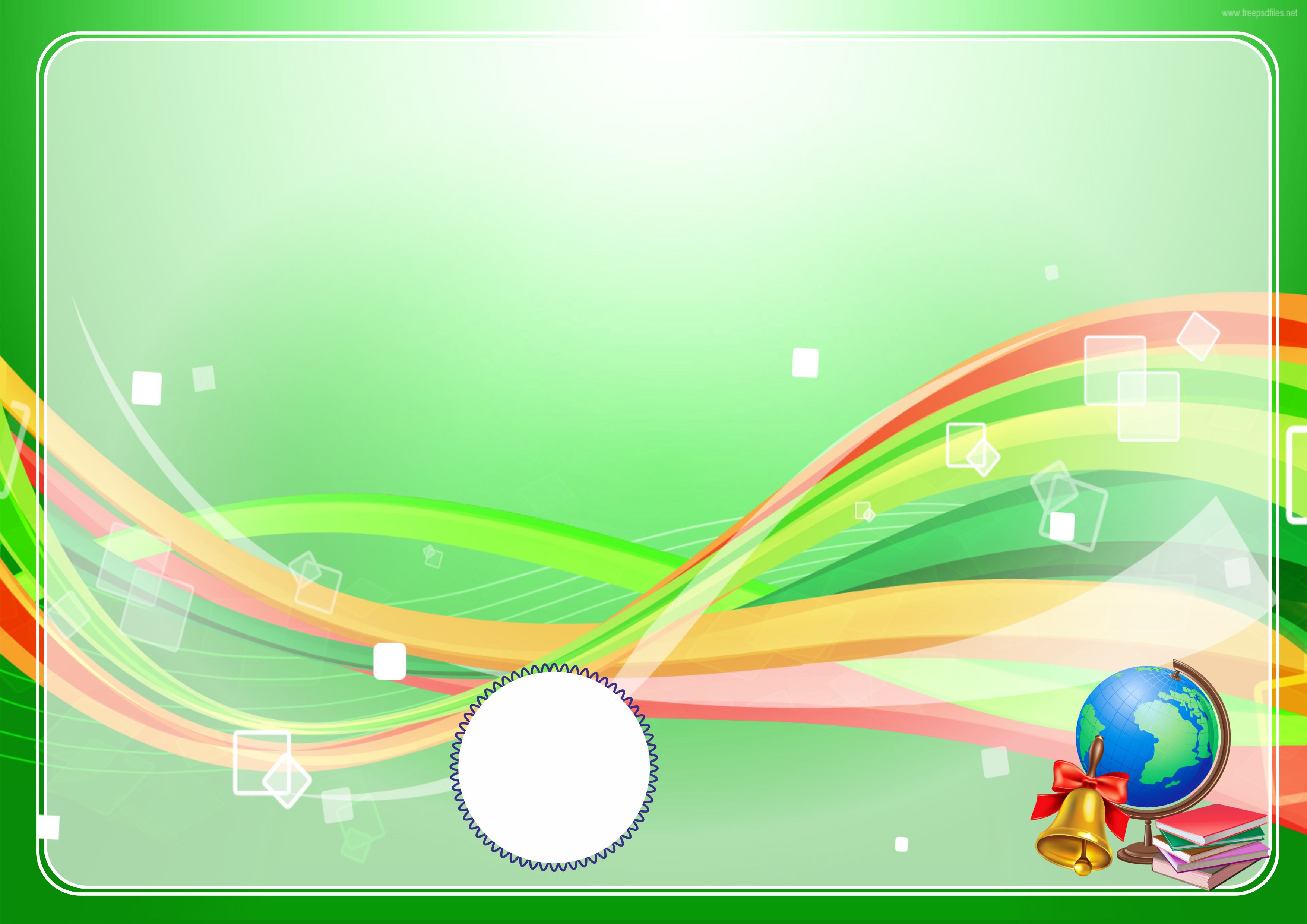 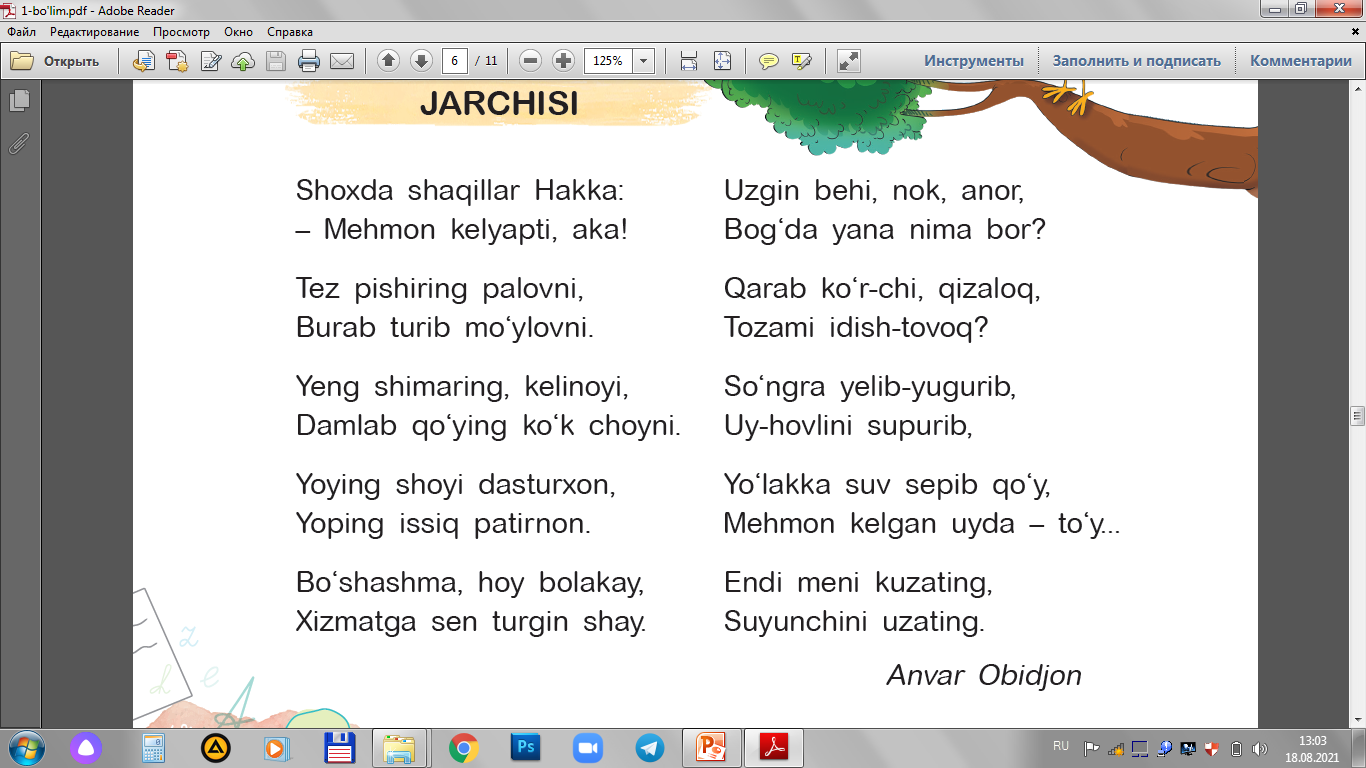 Mahallamiz jarchisi   
                           Anvar Obidjon
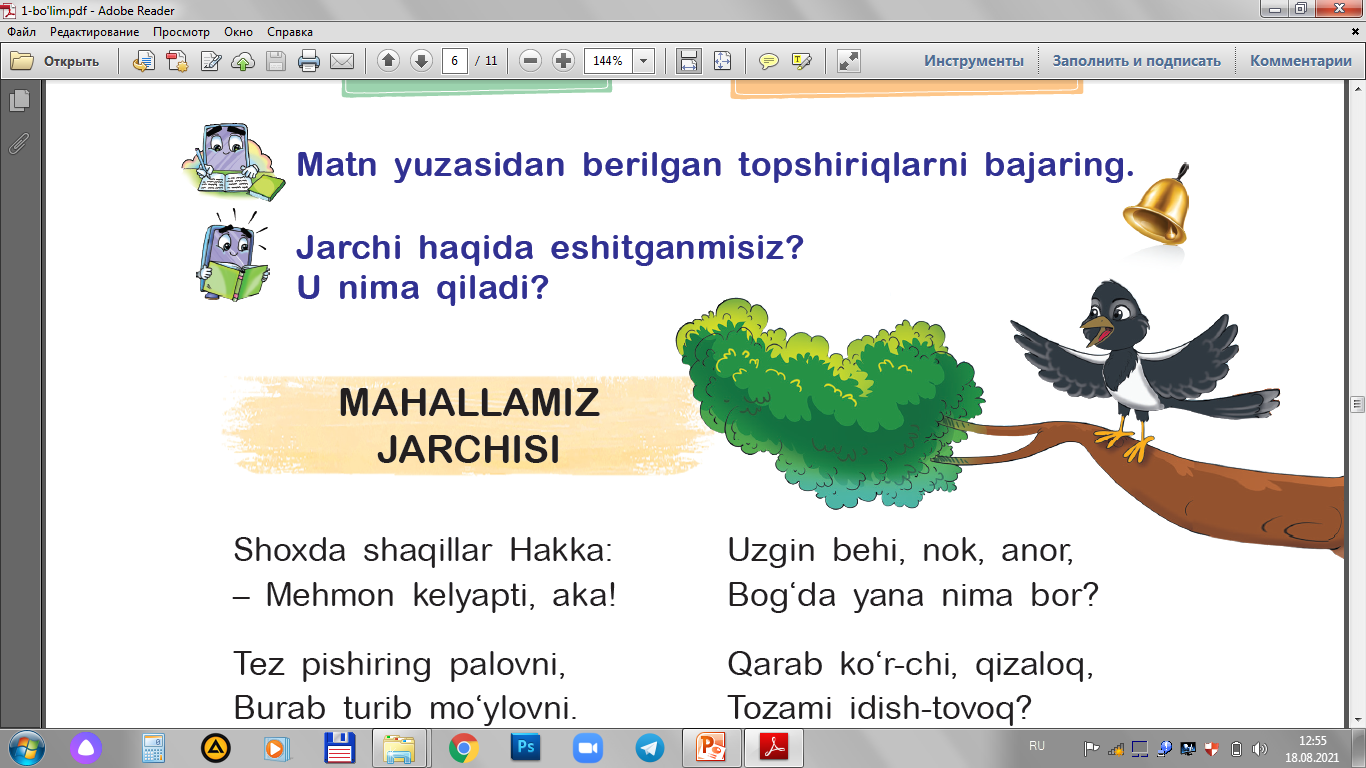 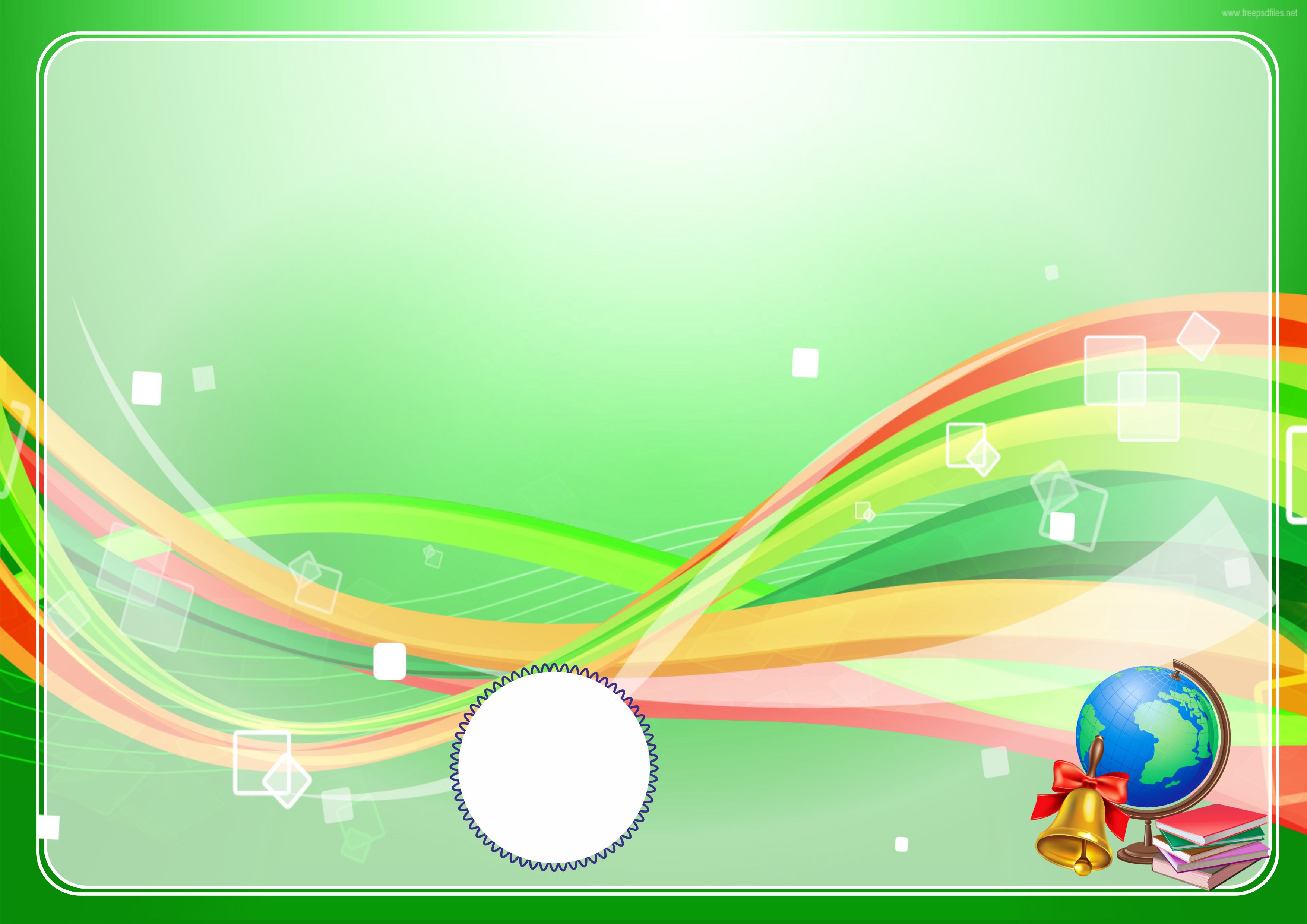 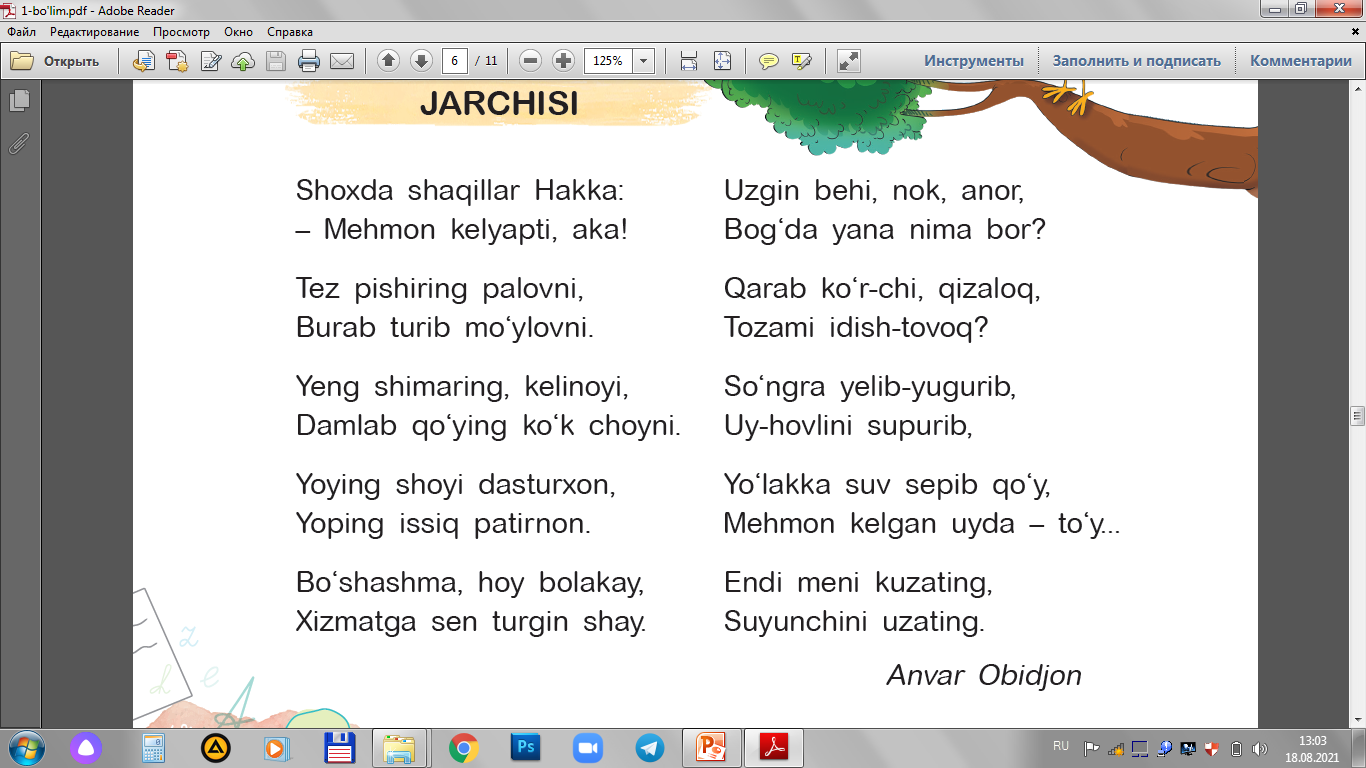 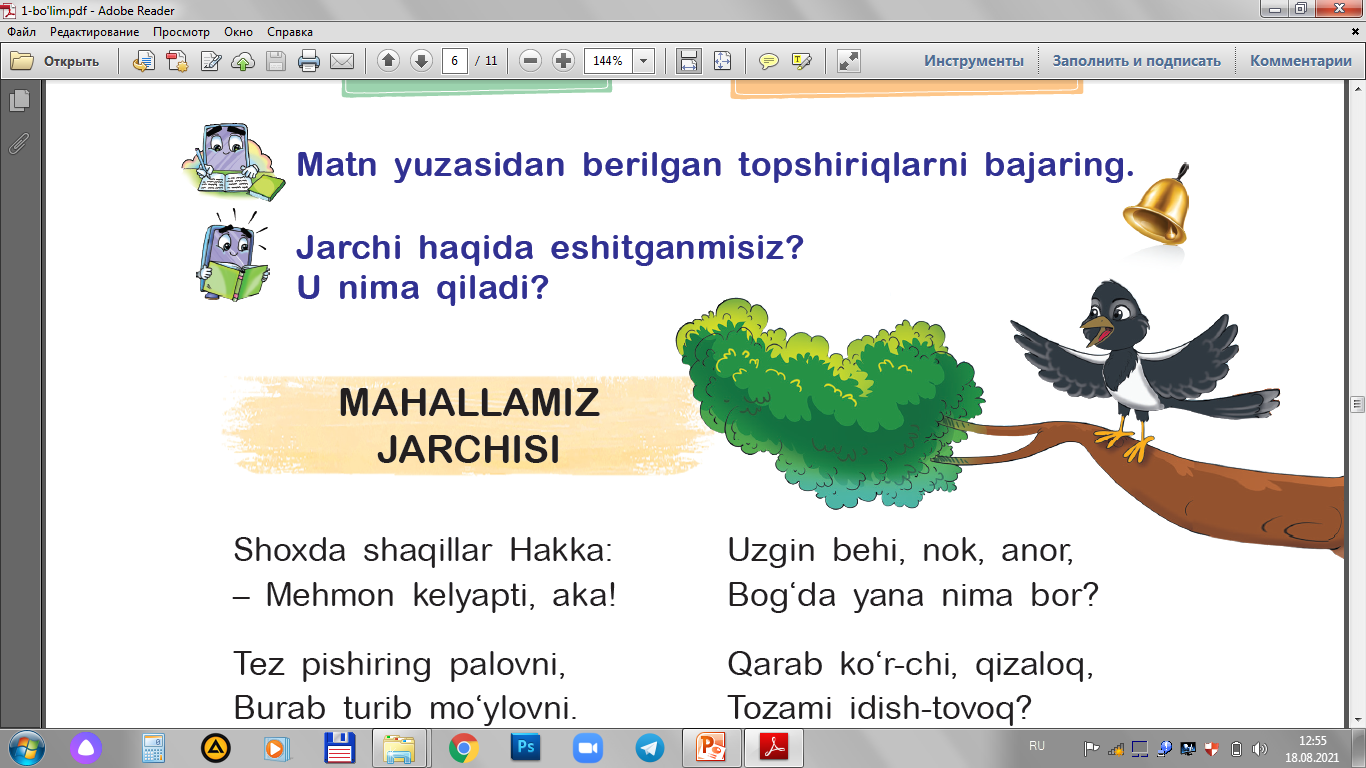 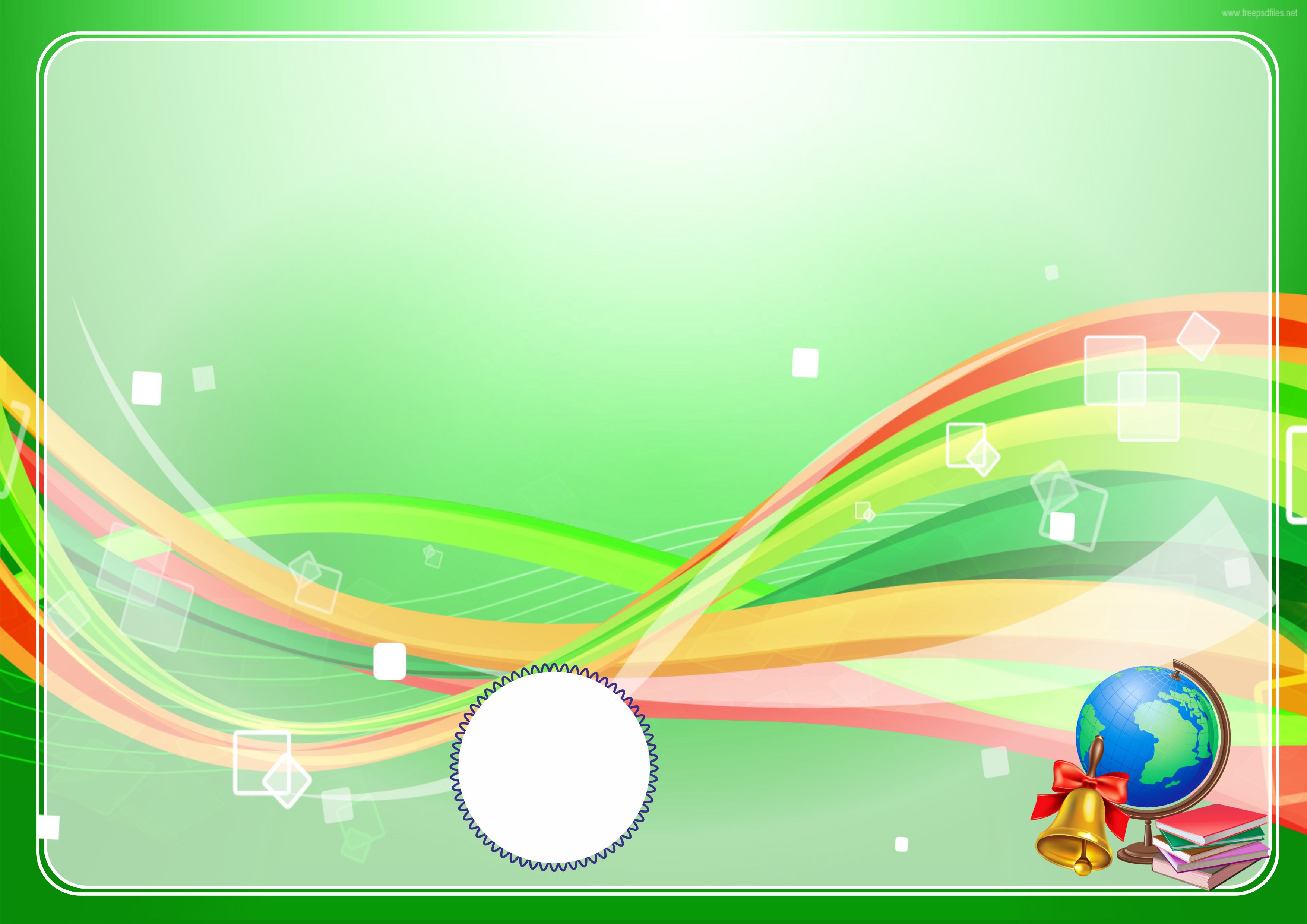 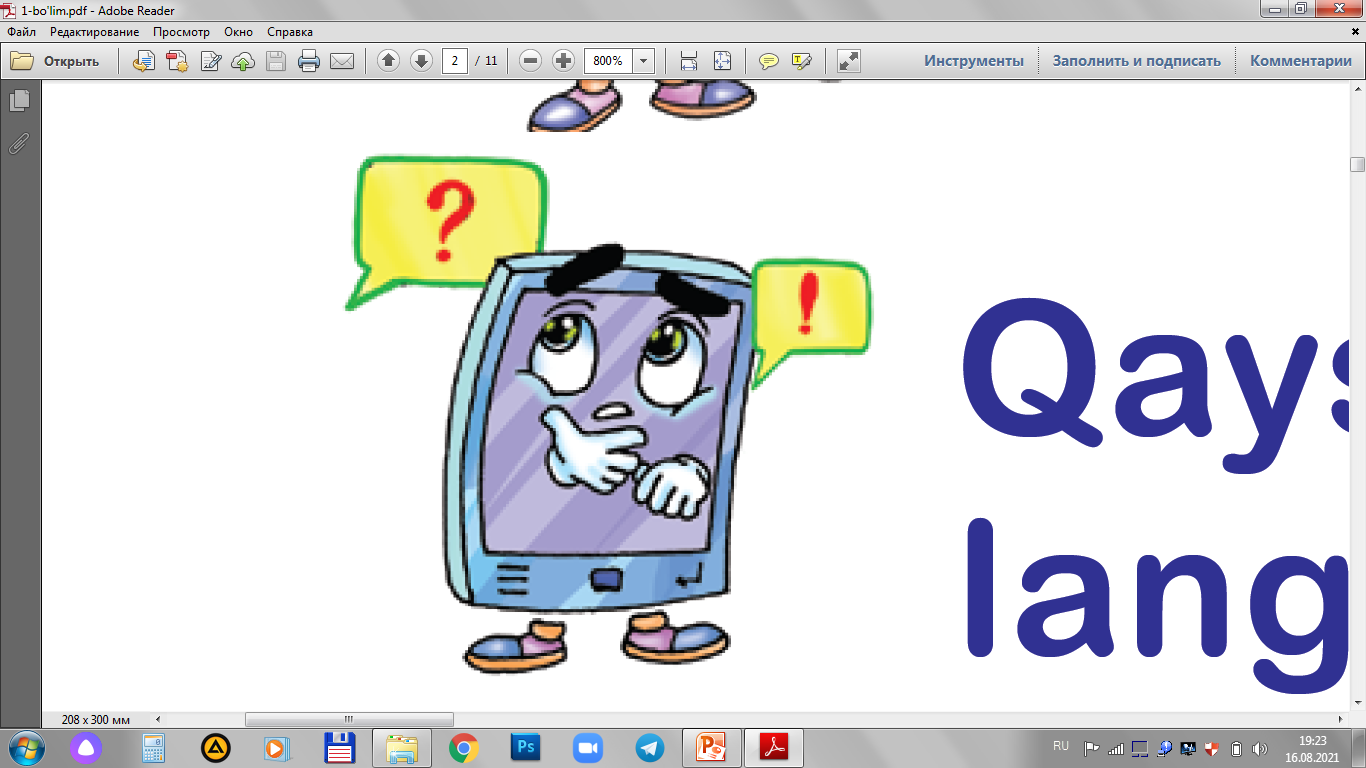 Savollarga javob bering.
Hakka nima uchun shaqilladi? Shaqillash nima?
1
2
Hakka kimga qanday ish qilishni buyurdi?
Hakkaning “Mehmon kelgan uyda – to‘y” degan fikriga qo‘shilasizmi? Nima uchun?
3
Uyingizga mehmon kelganida oila a’zolaringiz qanday ishlarni bajarishadi? Siz-chi?
4
She’rda yana qanday sarlavha qo‘ygan bo‘lardingiz?
5
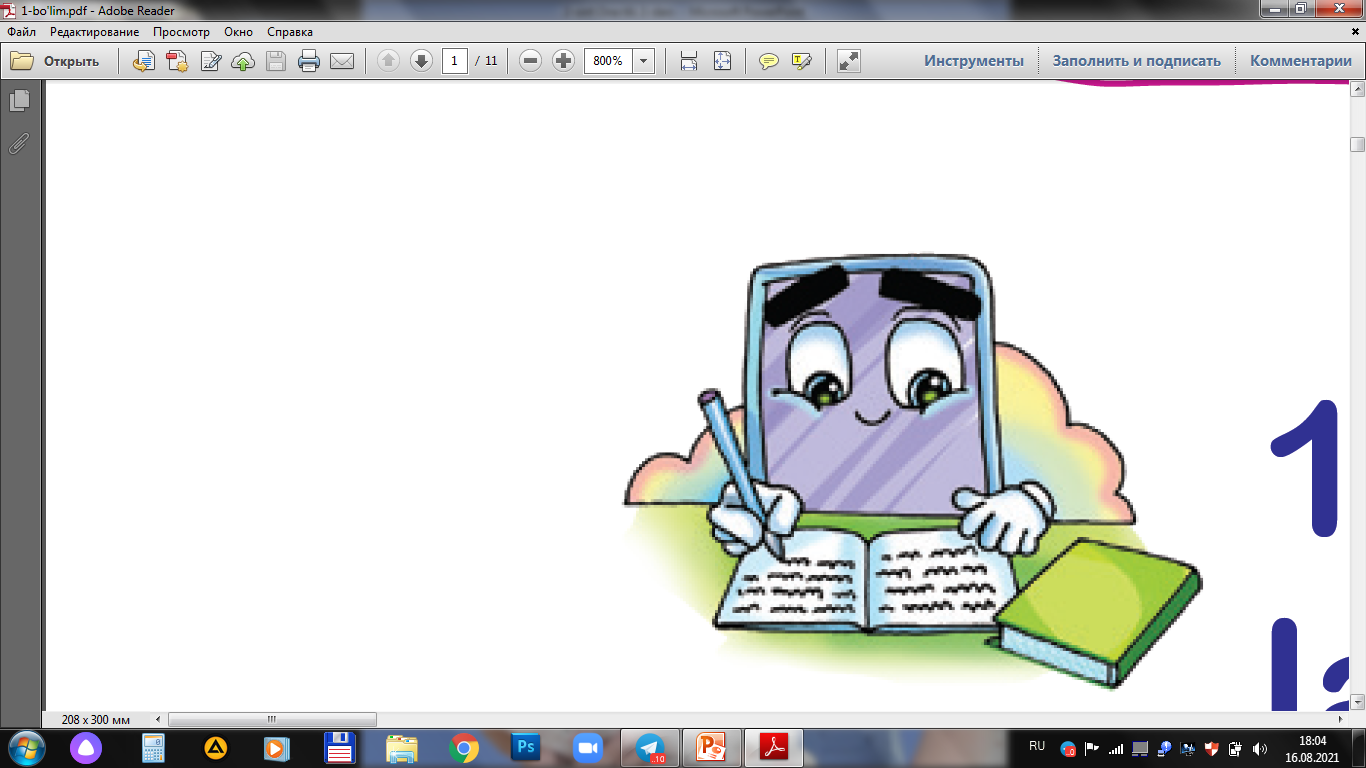 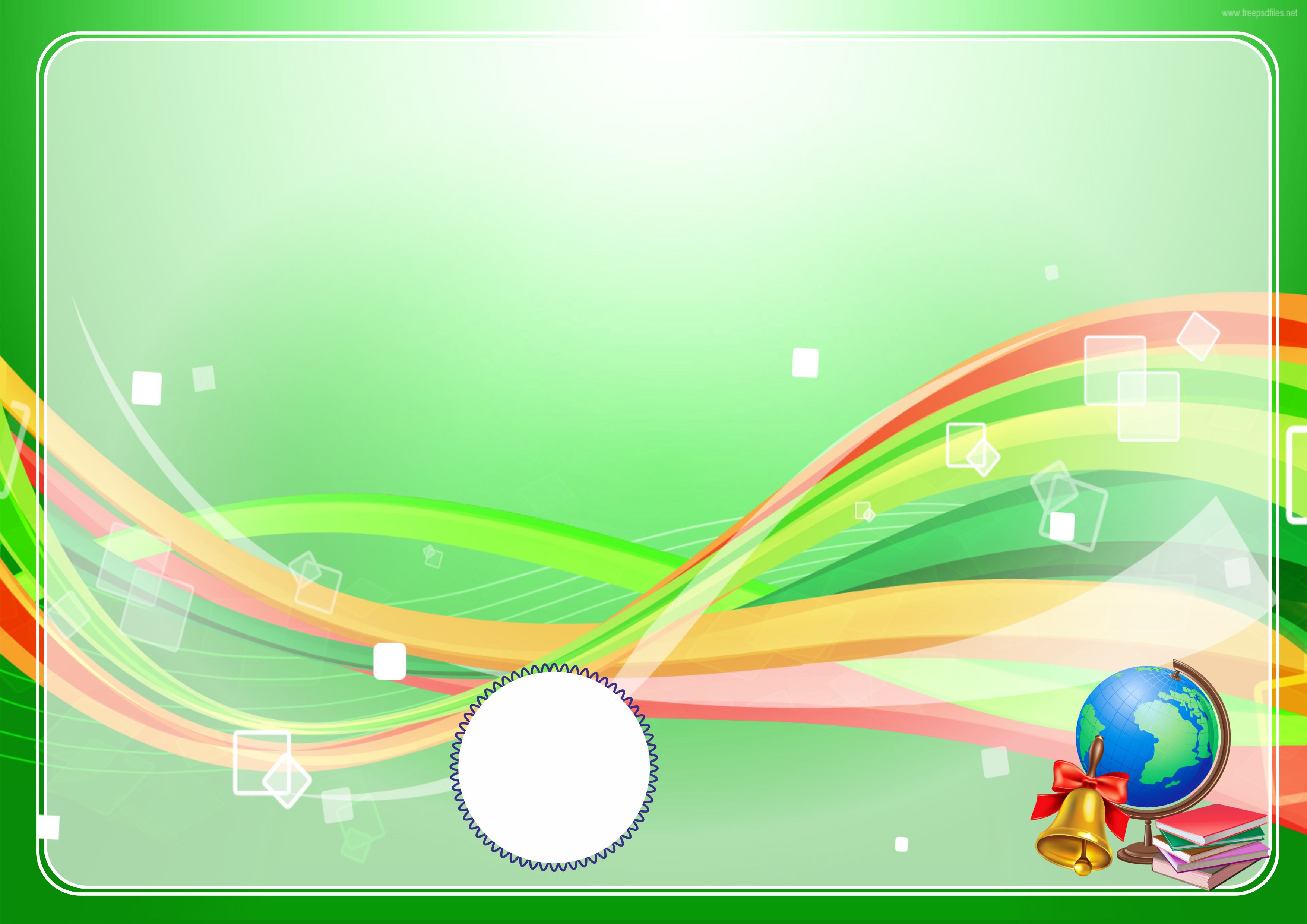 She’rdagi qofiyadosh so‘zlarni toping.
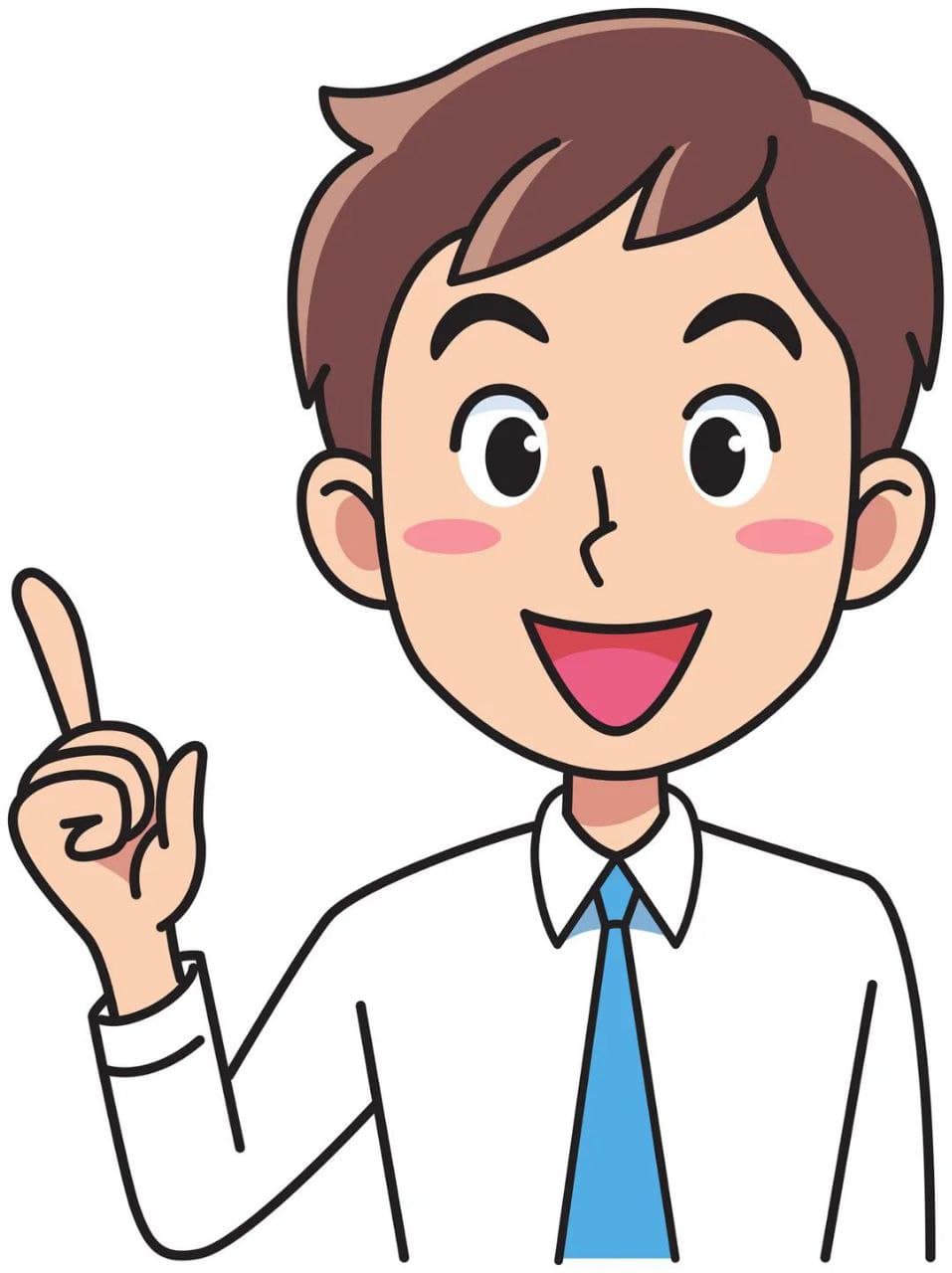 Yodingizda tuting!
O‘zaro qofiyalanuvchi, talaffuzi o‘xshash, ohangdosh bo‘lgan so‘zlar qofiyadosh so‘zlardir.
Masalan: til - bil, qoya - soya;
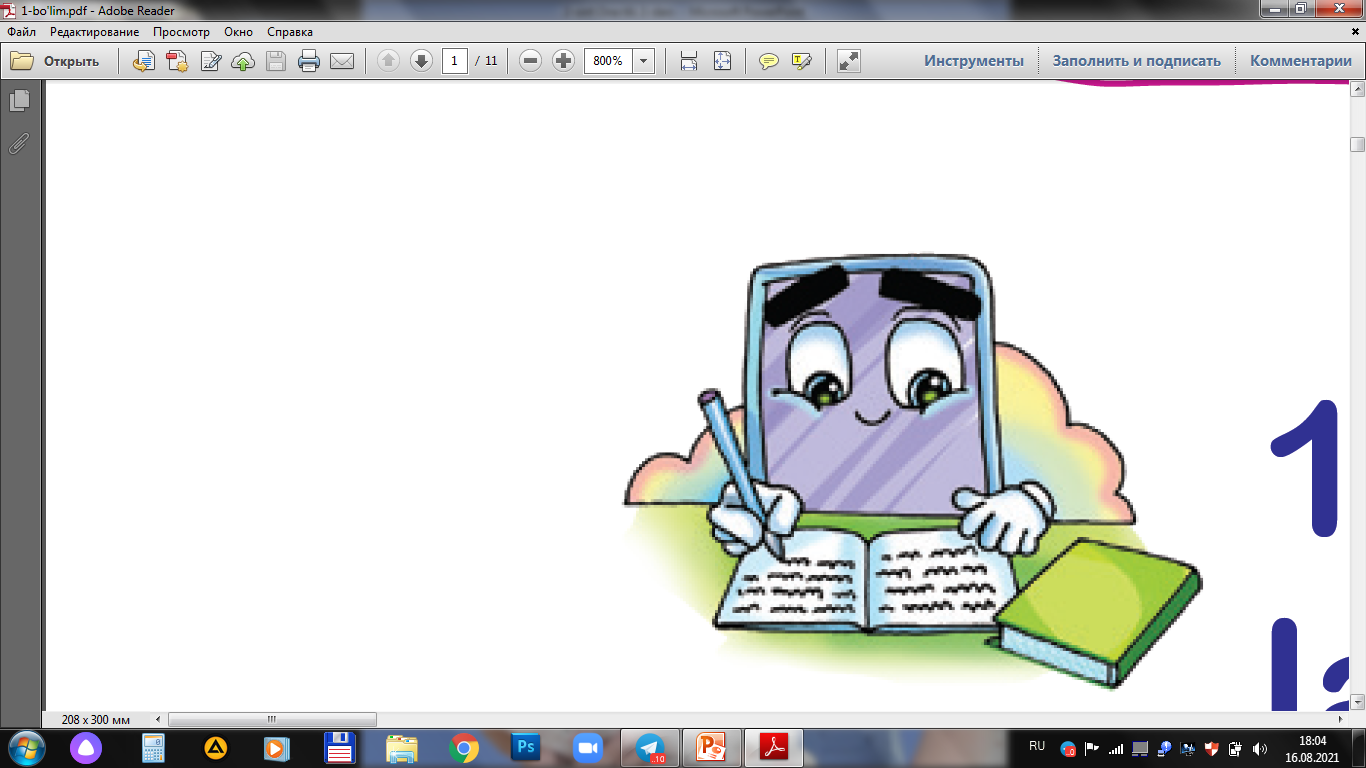 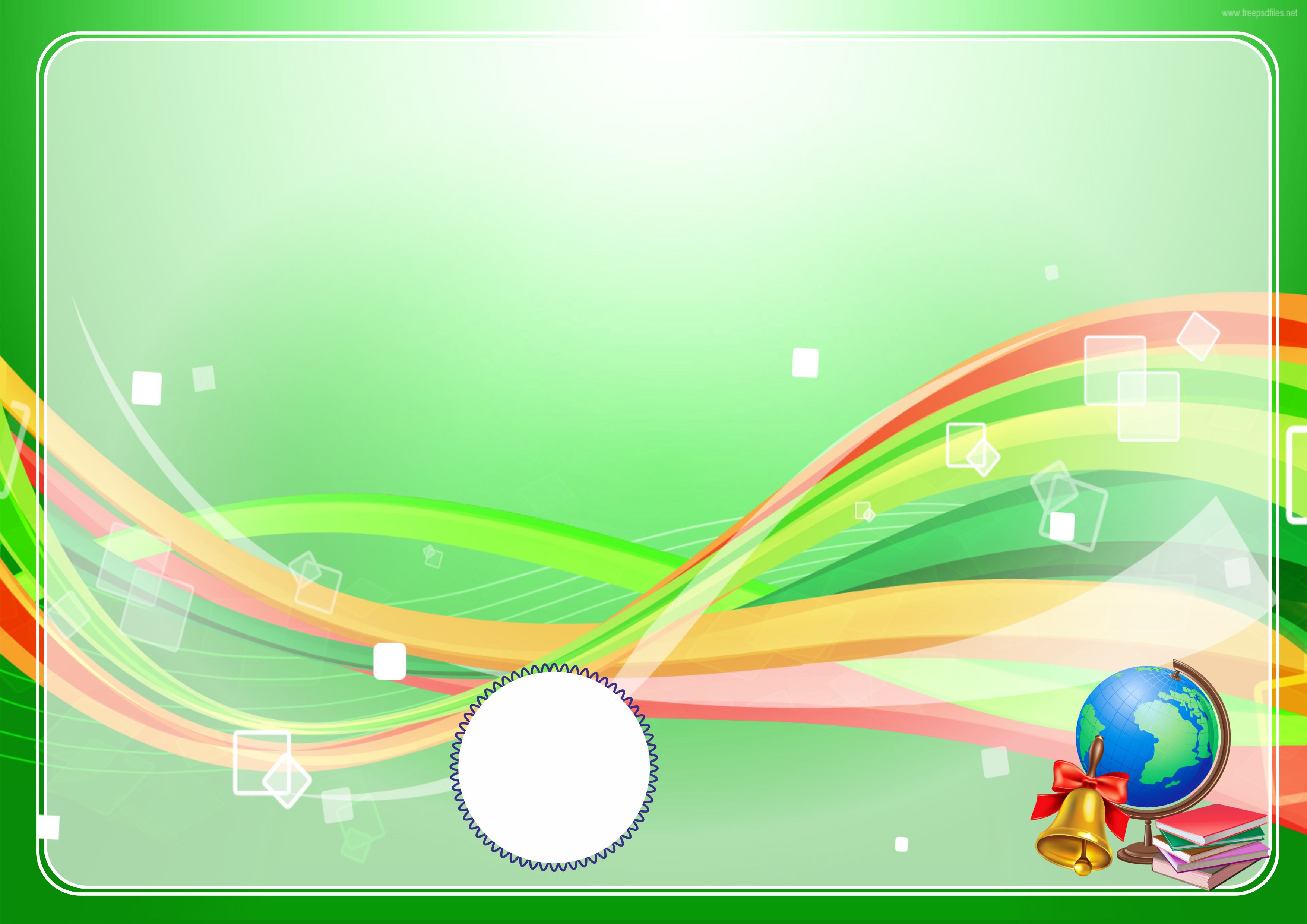 She’rdagi qofiyadosh so‘zlarni toping.
dasturxon
supurib
kuzating
choyni
hakka
bor
?
kelinoyi
to‘y
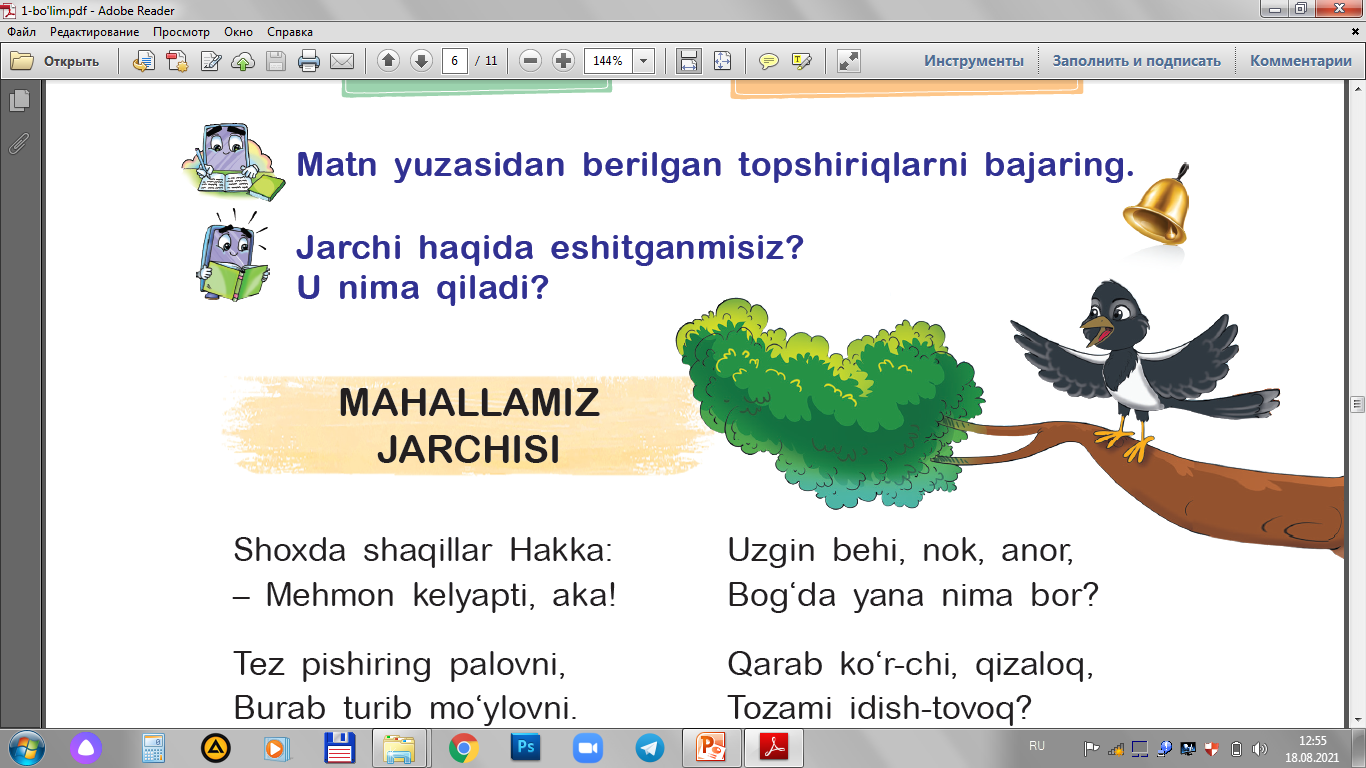 qizaloq
uzating
palovni
shay
yugurib
idish-tovoq
anor
aka
Davomini 
mustaqil bajaring
mo‘ylovni
bolakay
patirnon
qo‘y
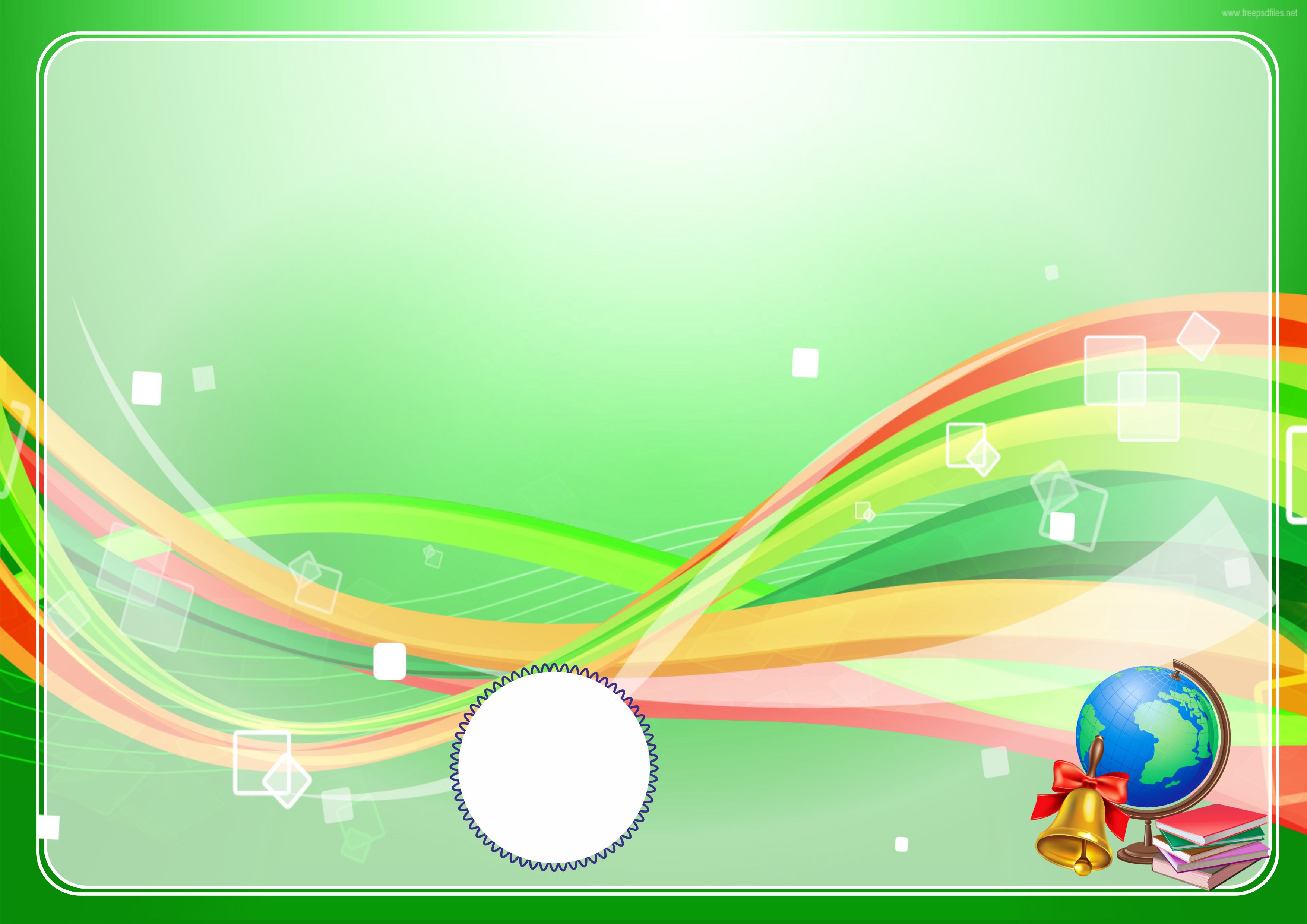 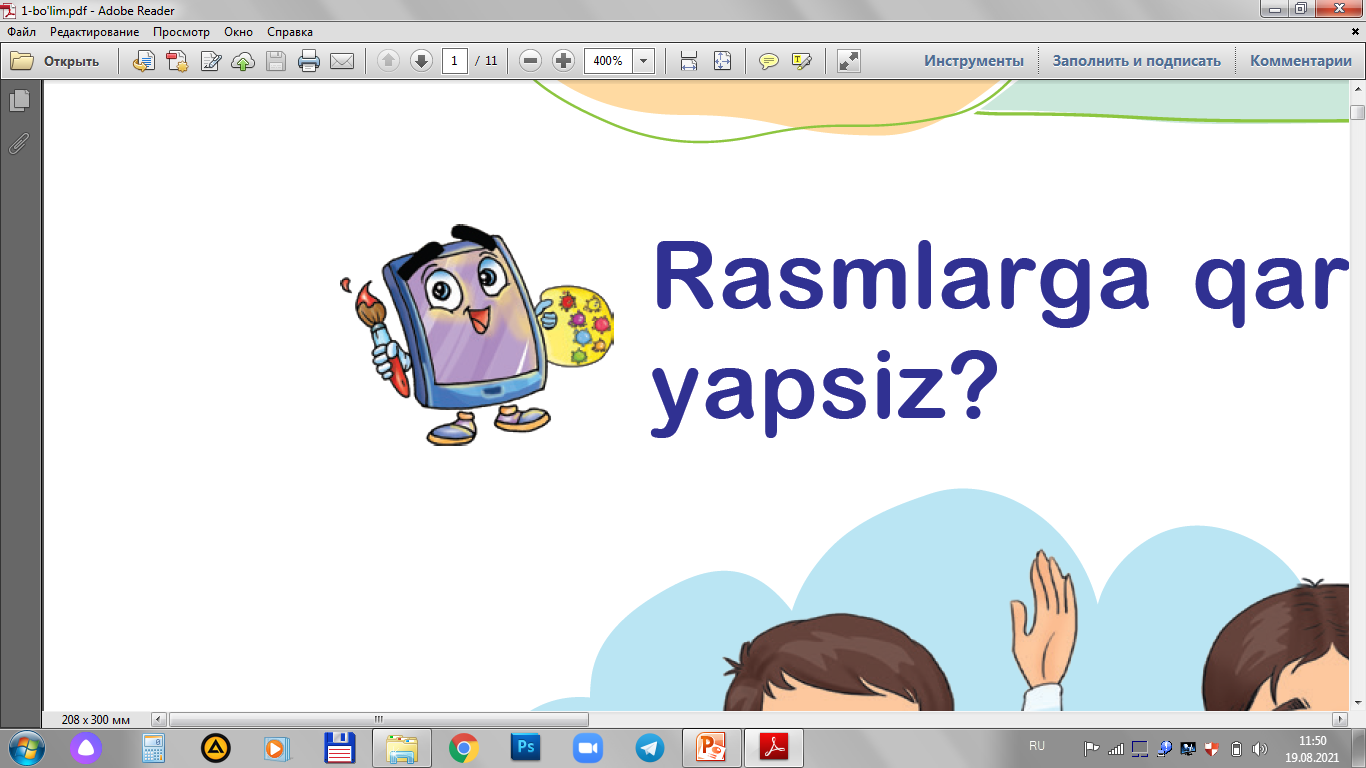 Rasmga qarang. She’r matnidagi ketma-ketlik asosida rasmlarni tartiblab chiqing.
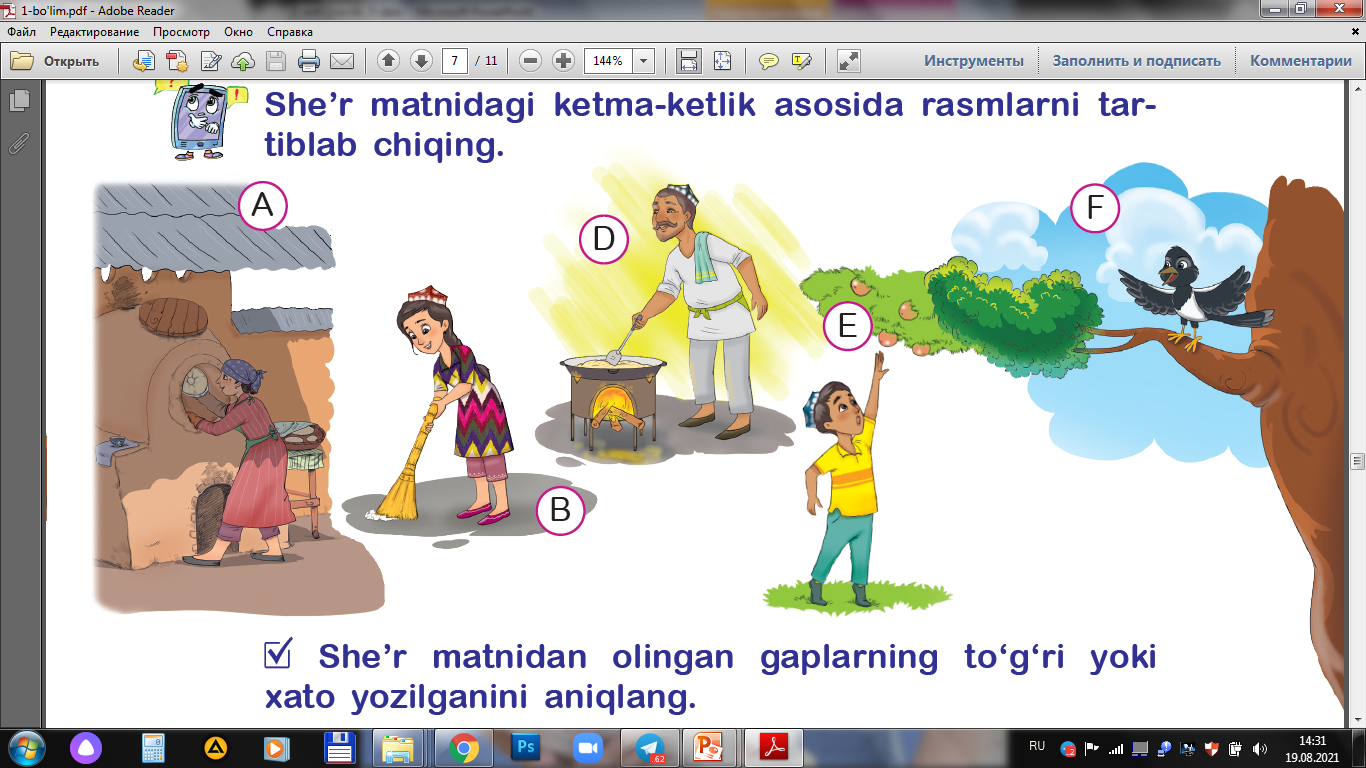 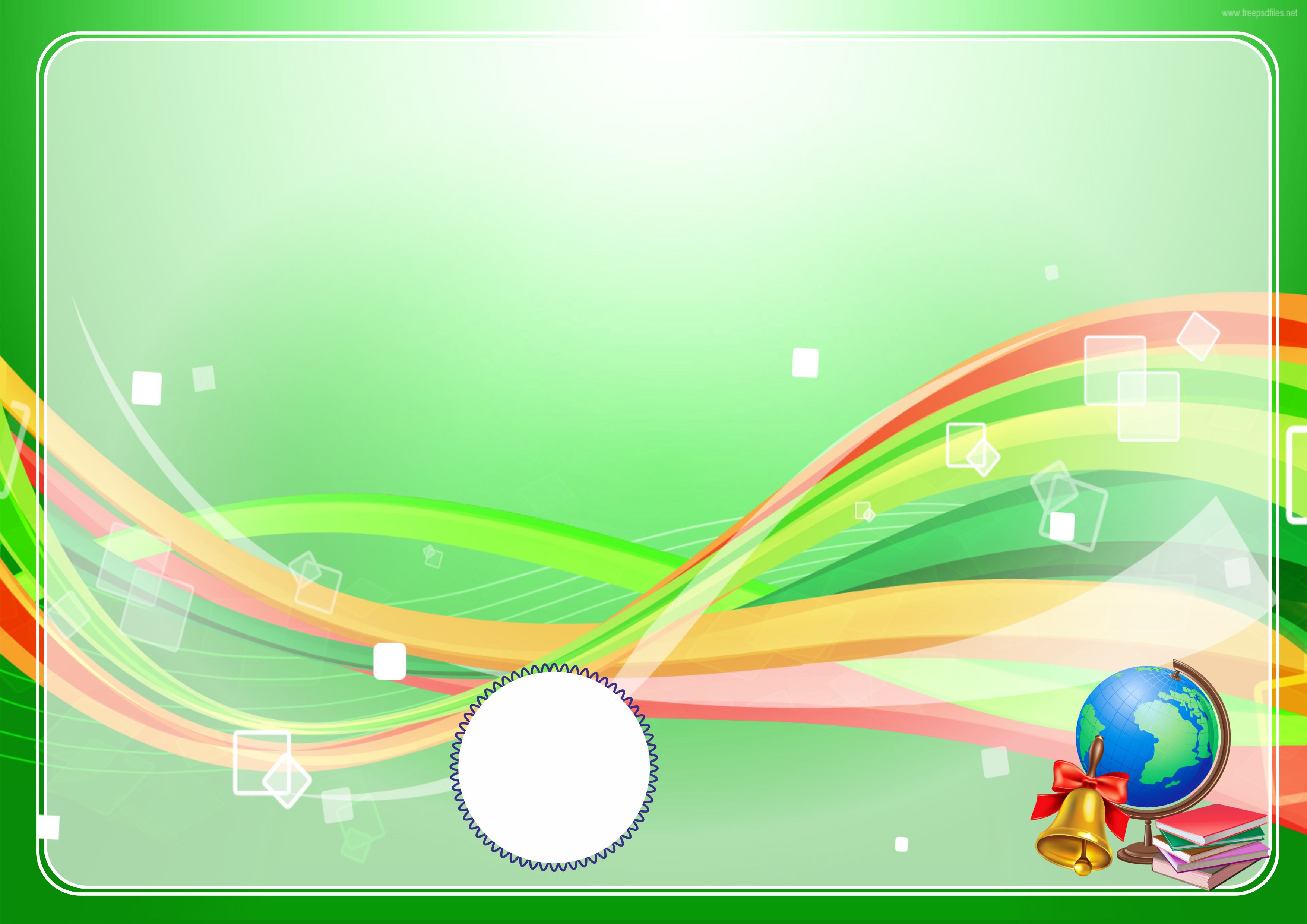 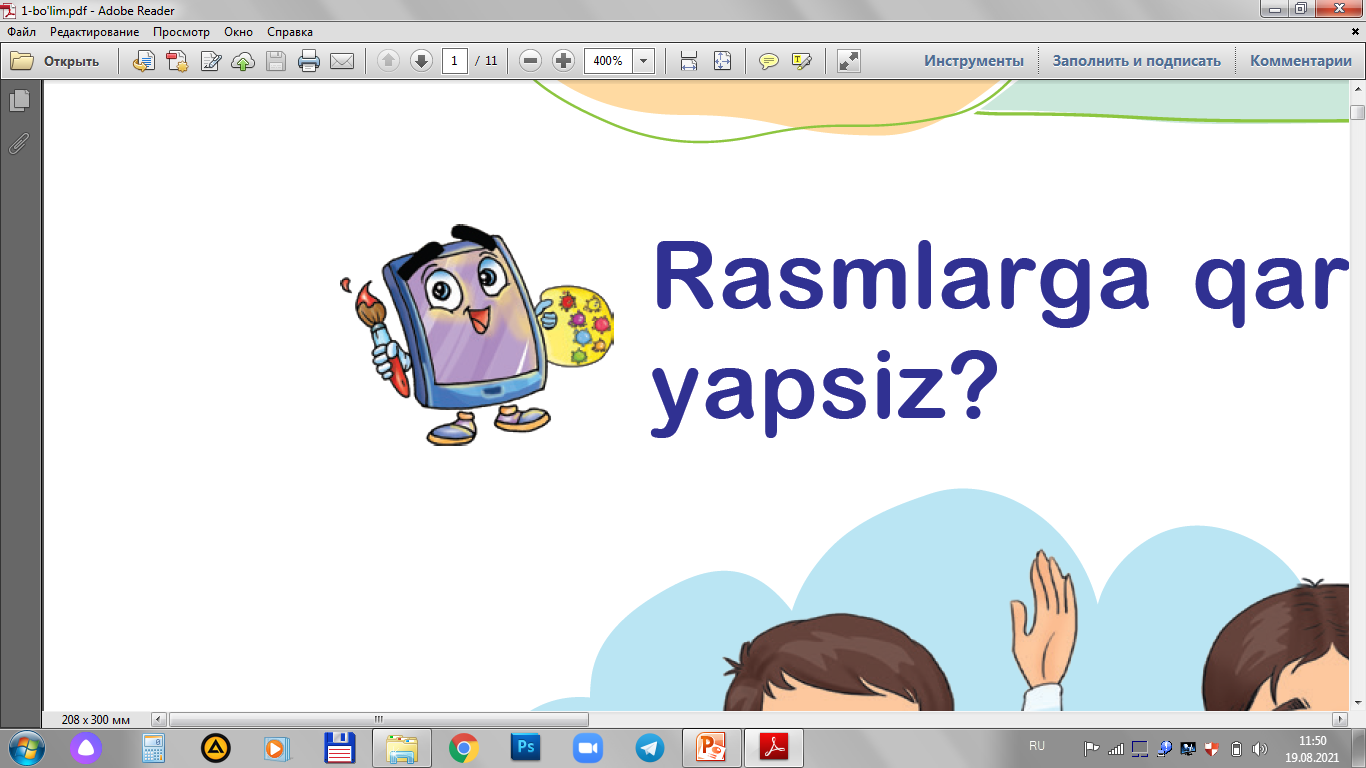 Rasmga qarang. She’r matnidagi ketma-ketlik asosida rasmlarni tartiblab chiqing.
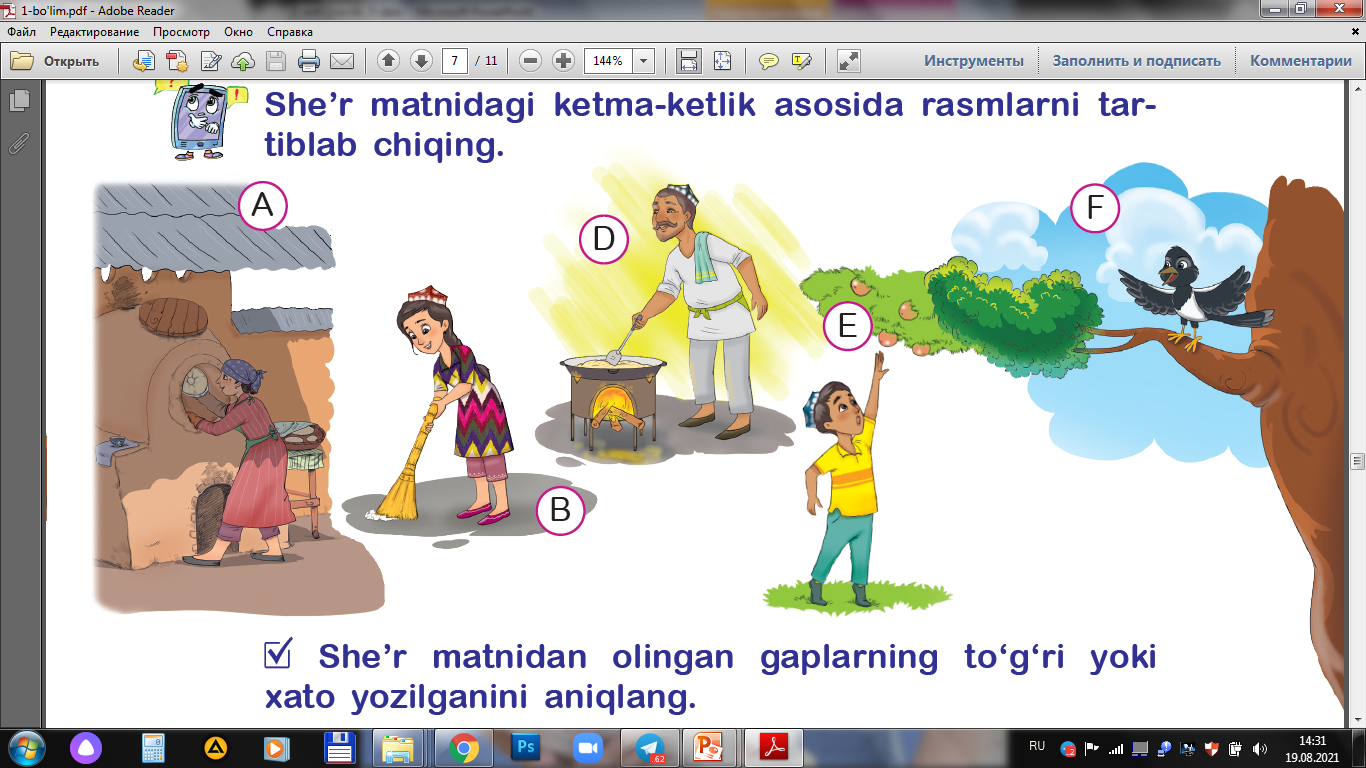 A
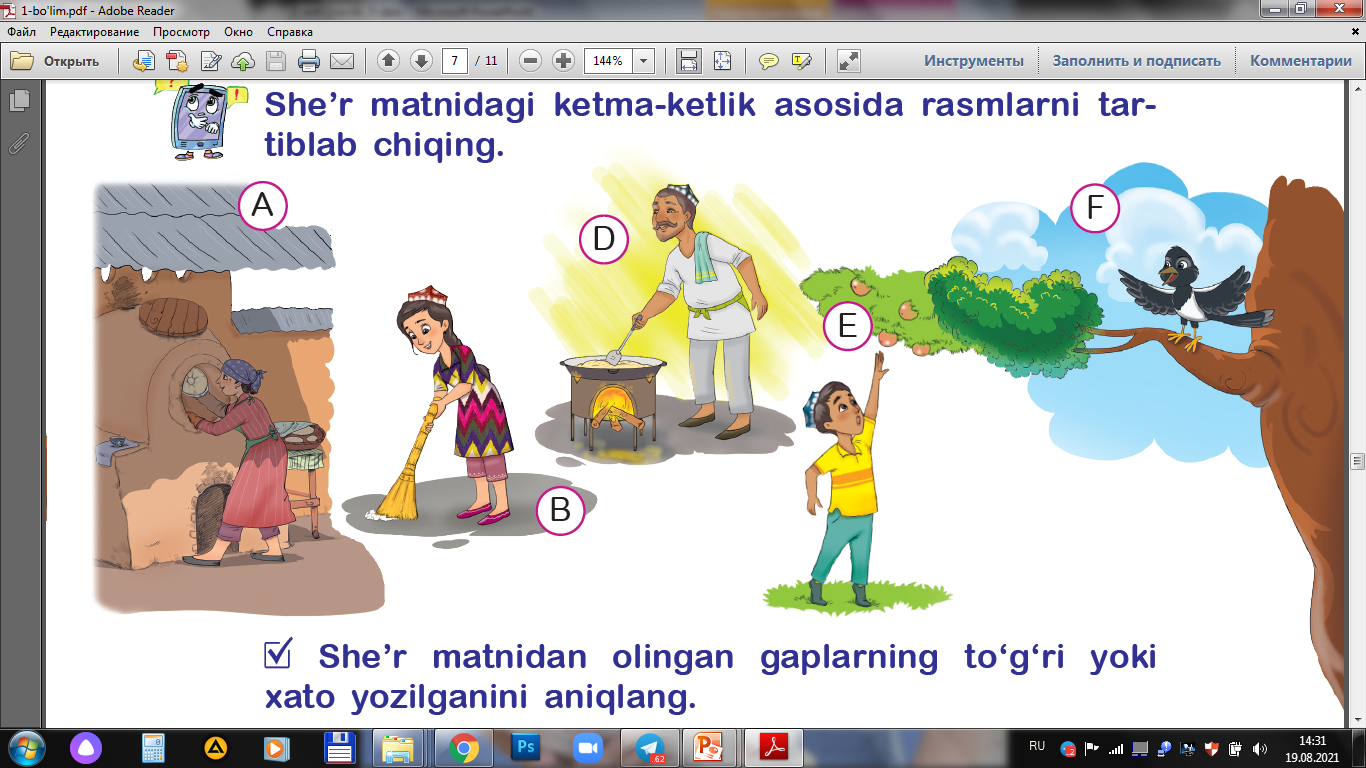 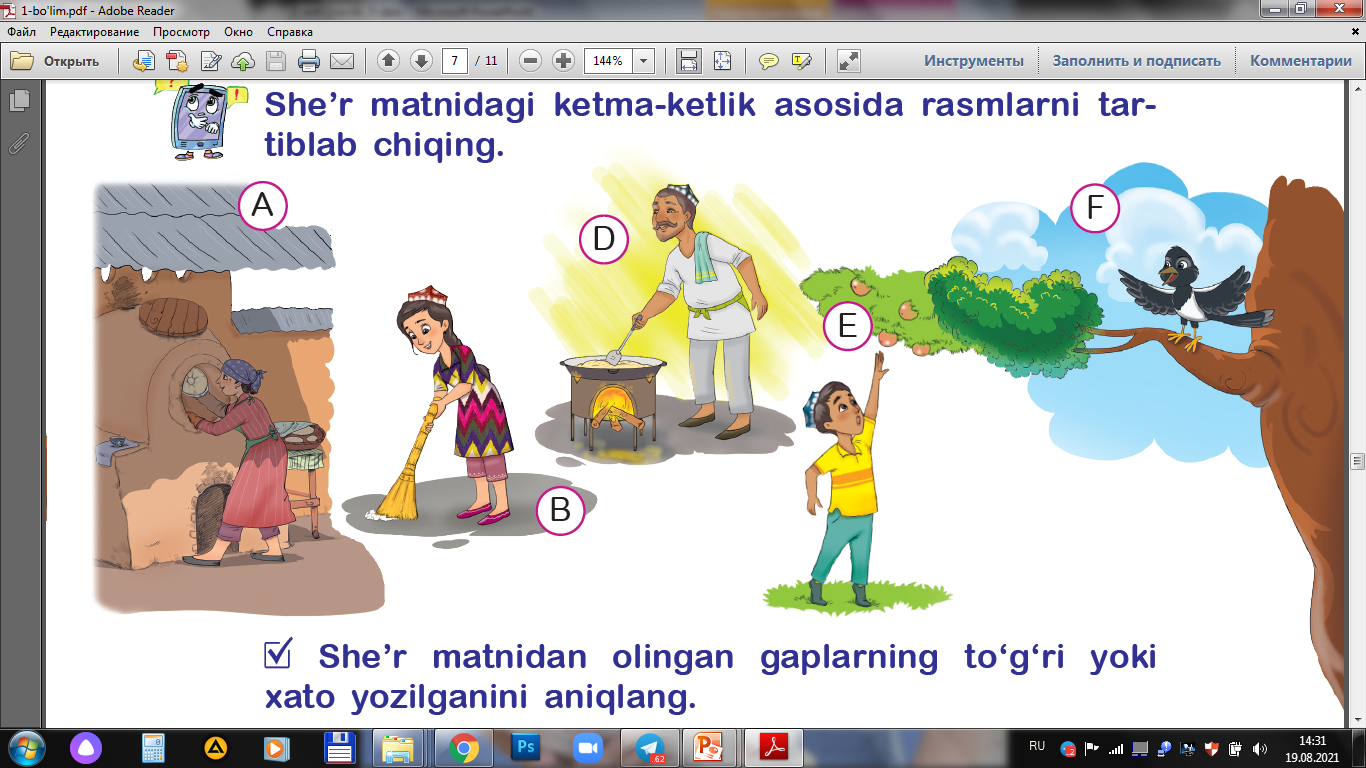 F
E
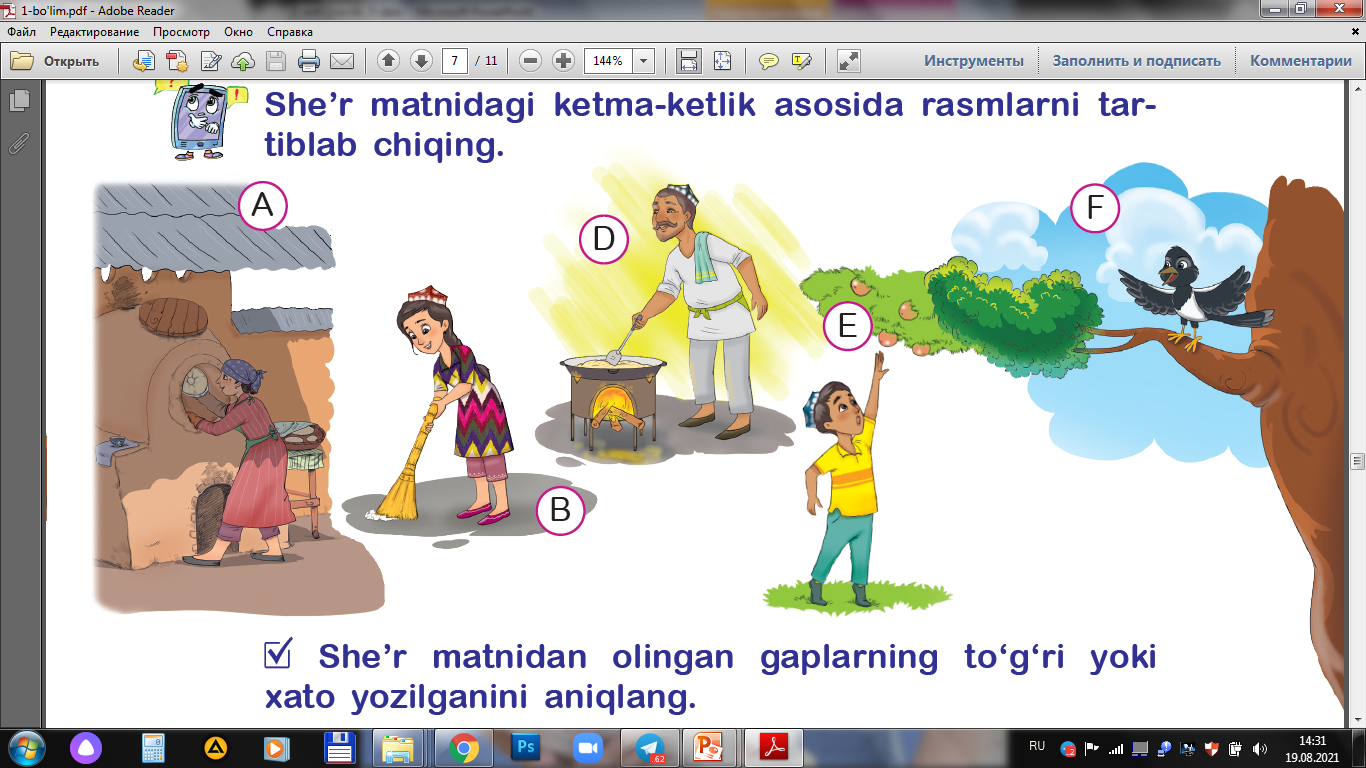 B
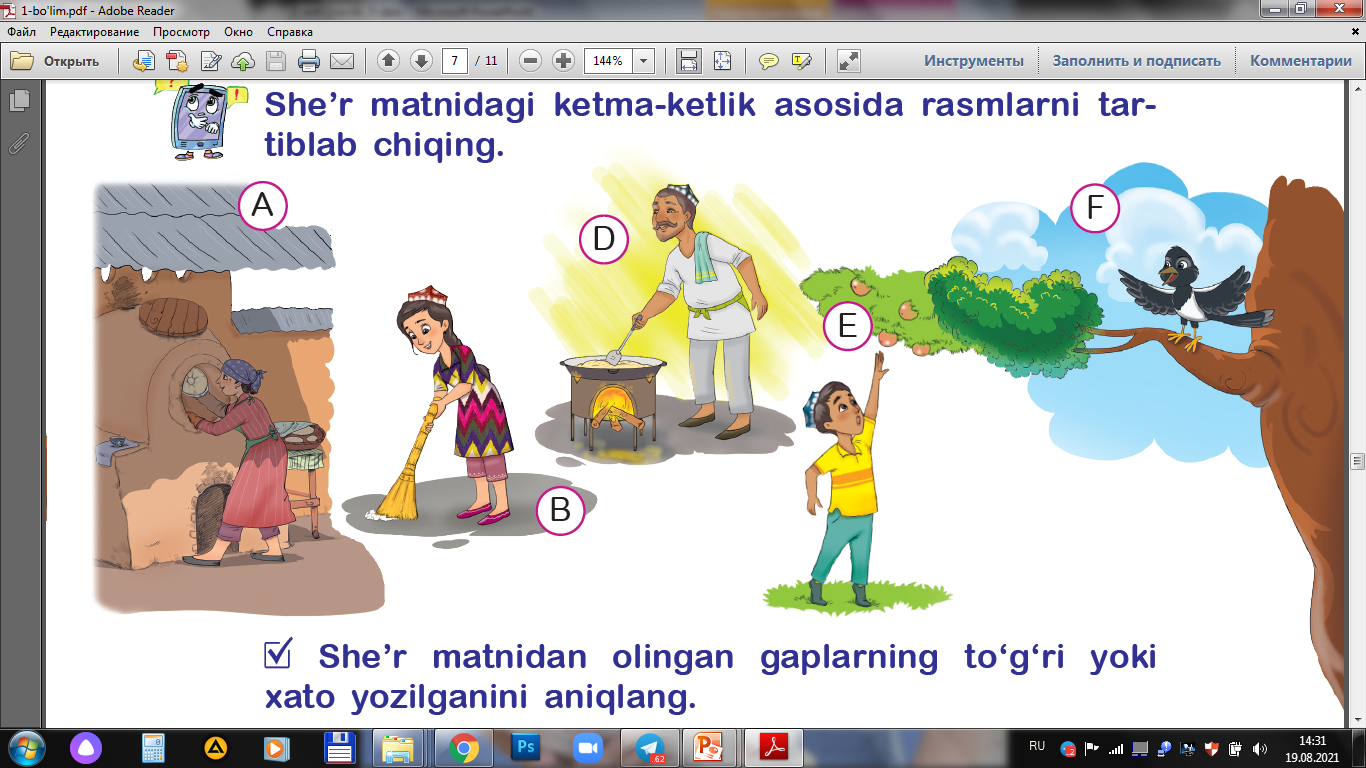 D
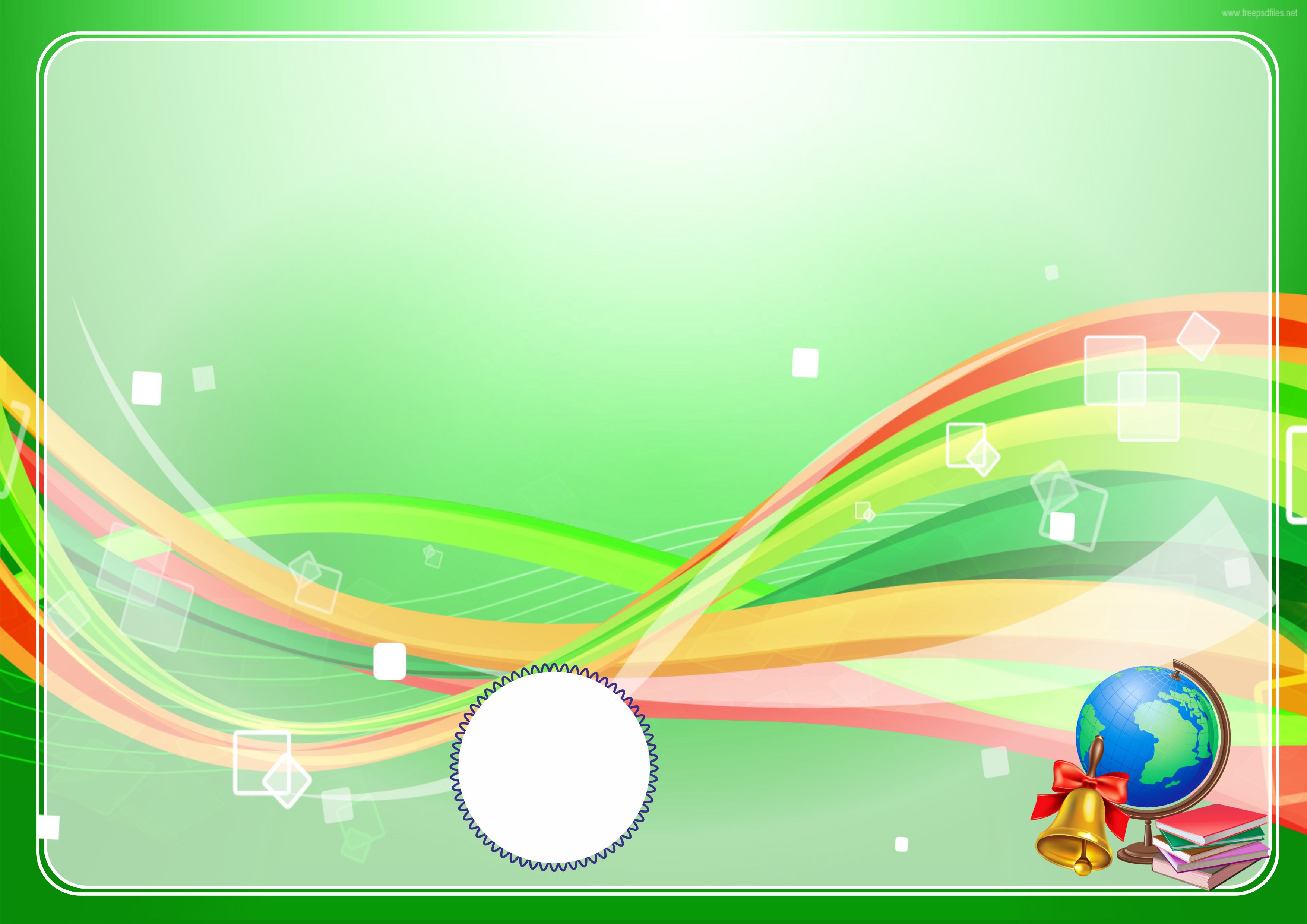 Yodingizda tuting!
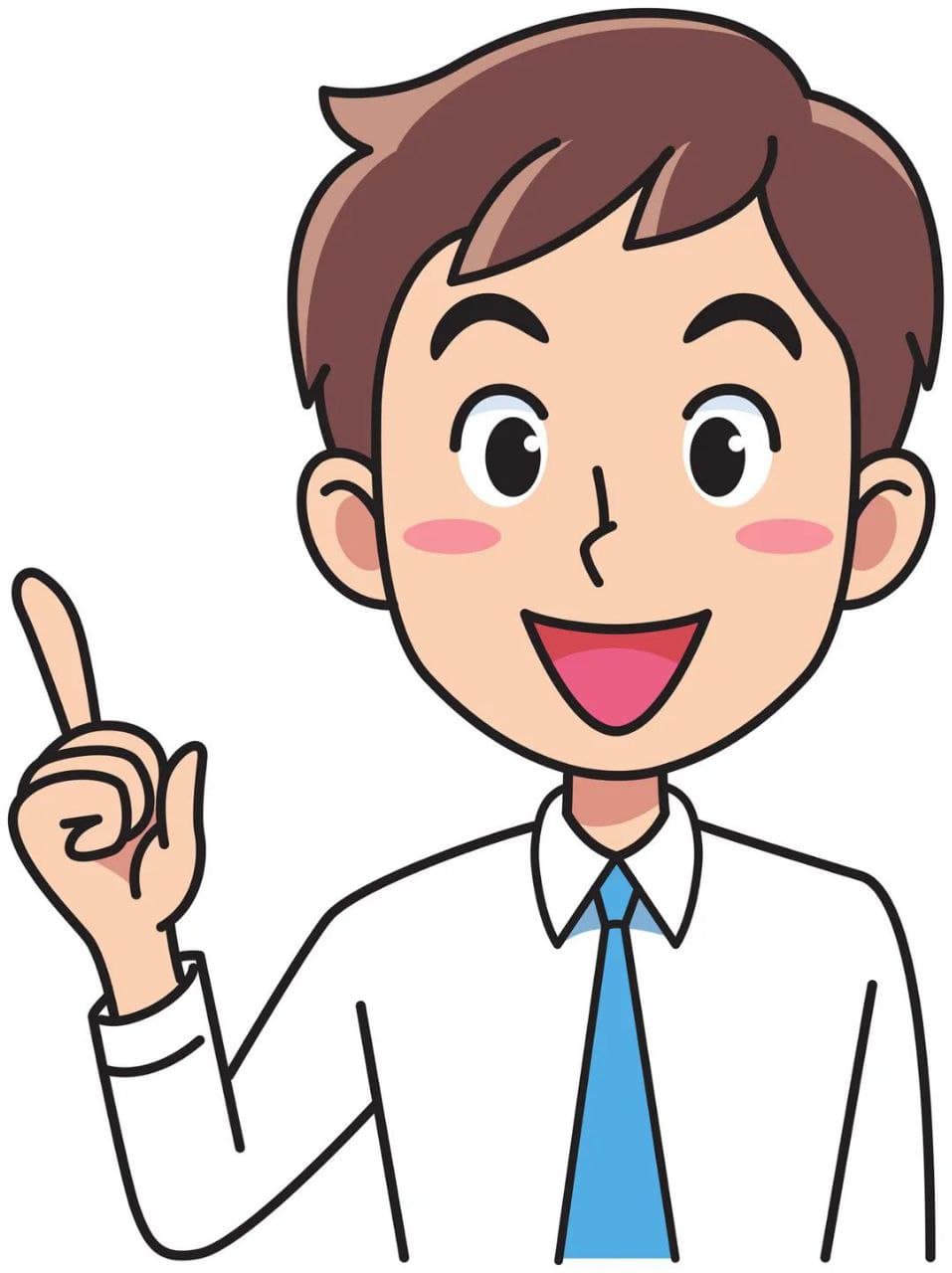 Gap tugallangan fikrni bildiradi.
Yozuvda har bir gapning birinchi so‘zi bosh harf bilan boshlanadi, oxiriga tinish belgi qo‘yiladi.
Gaplar xabar, so‘rash, buyurish, maslahat, iltimos, kuchli his-hayajon, quvonch va ajablanish ma’nolarini bildiradi.
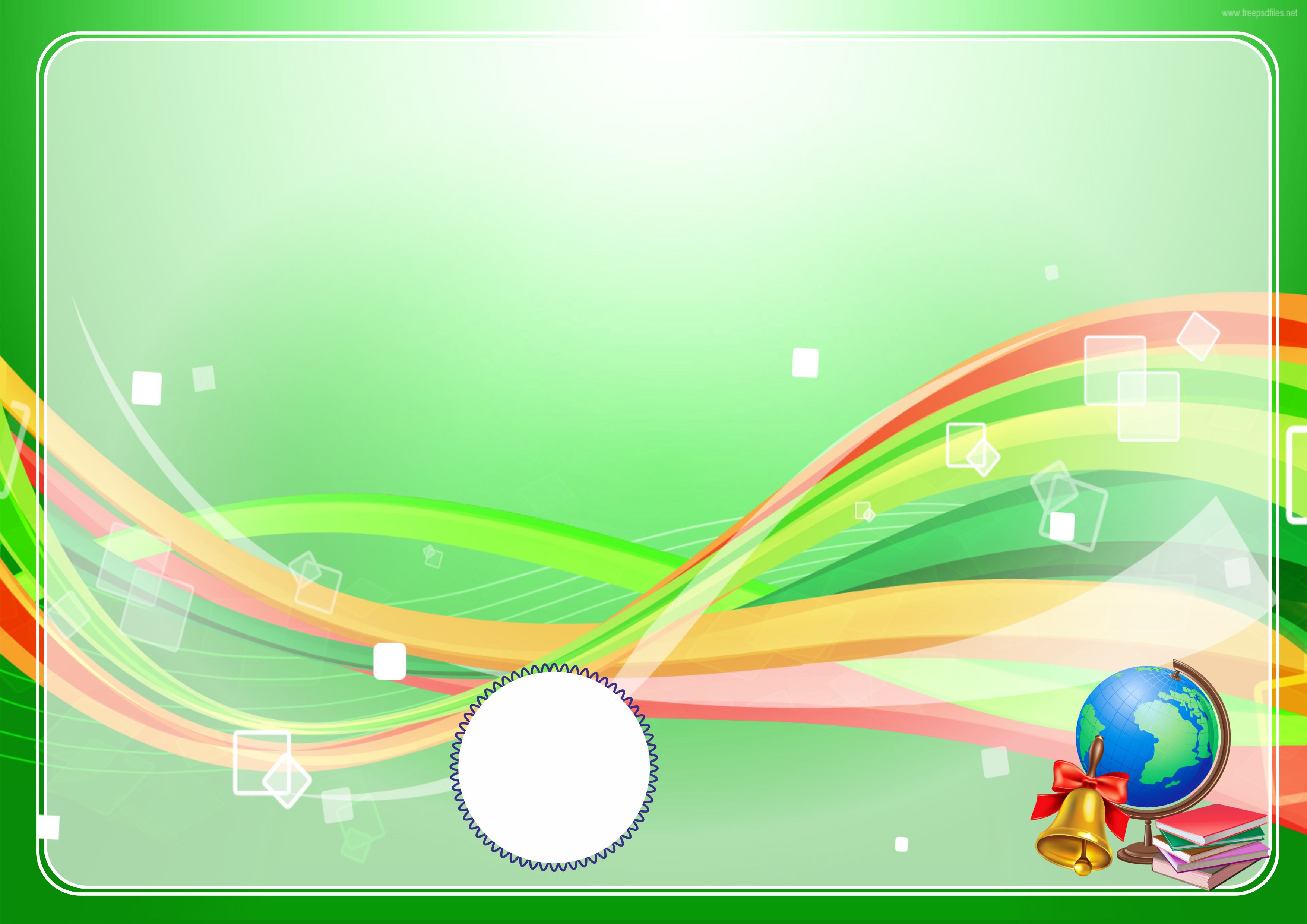 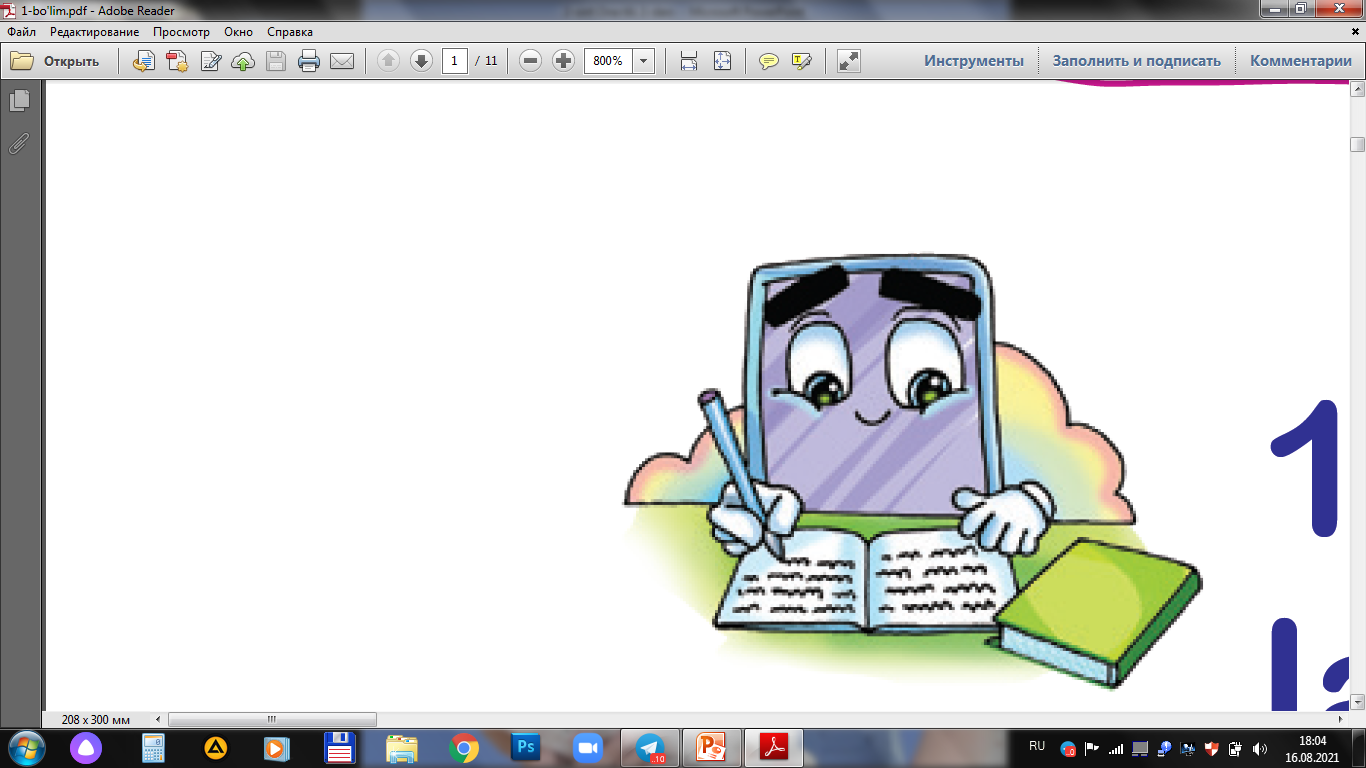 “Mahallamiz jarchisi” she’ridan bitta xabar, bitta so‘roq, bitta buyruq mazmunidagi gapni ko‘chiring. Tinish belgilarini to‘g‘ri qo‘ying.
xabar 
gap
So‘ngra yelib-yugurib,
Uy-hovlini supurib.
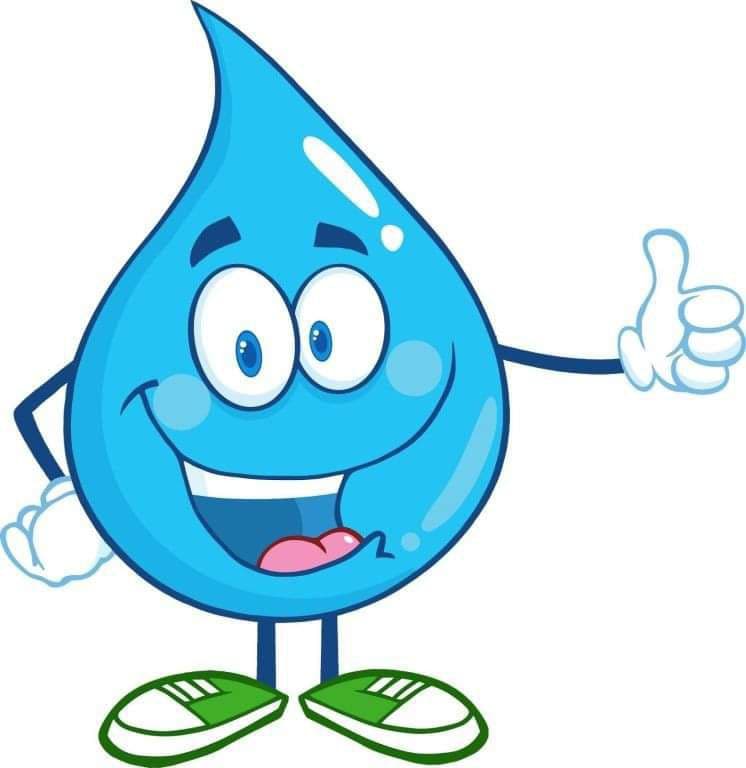 Qarab ko‘r-chi qizaloq,
Tozami idish-tovoq?
so‘roq
gap
Yeng shimaring, kelinoyi, 
Damlab qo‘ying ko‘k choyni.
buyruq 
gap
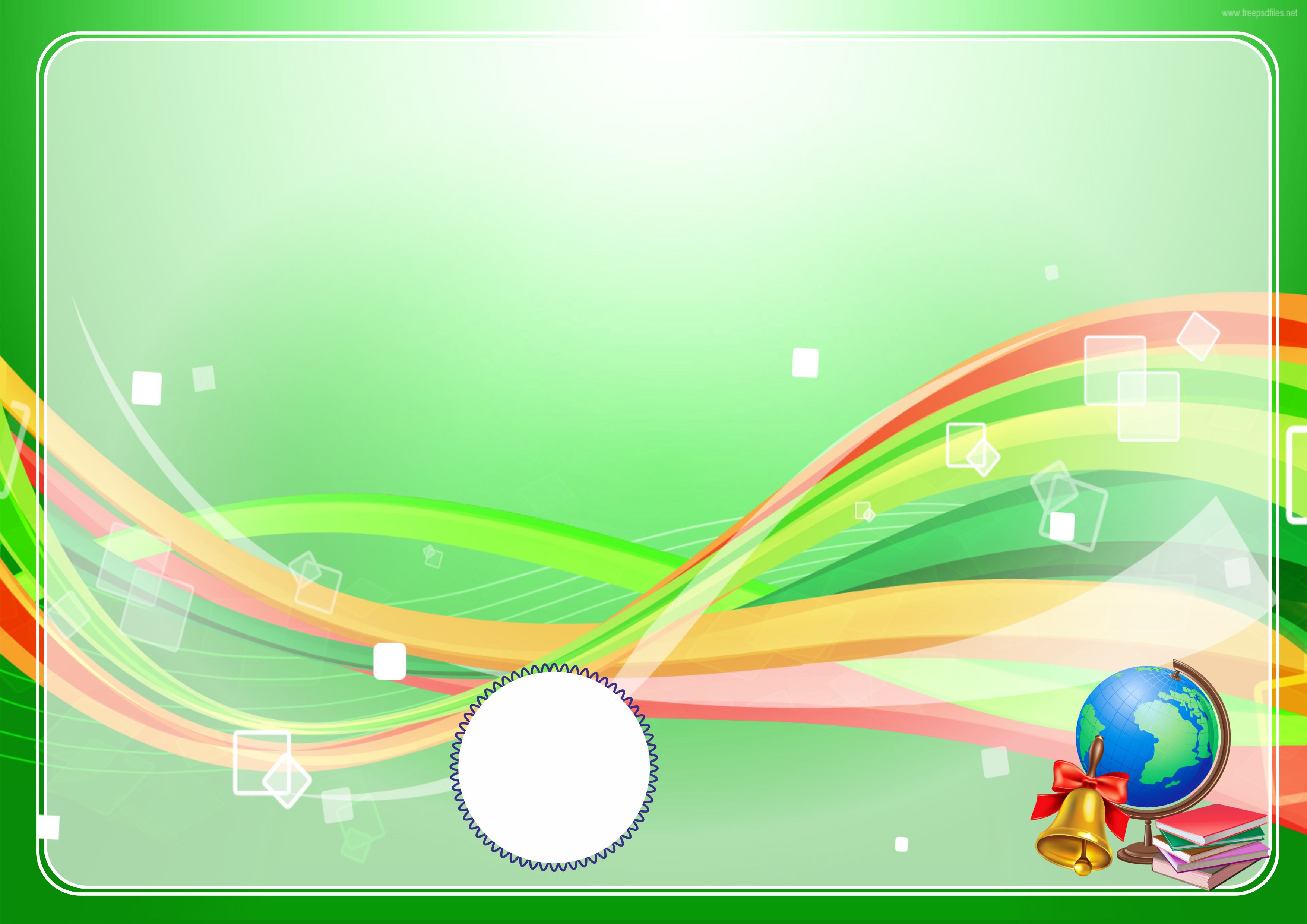 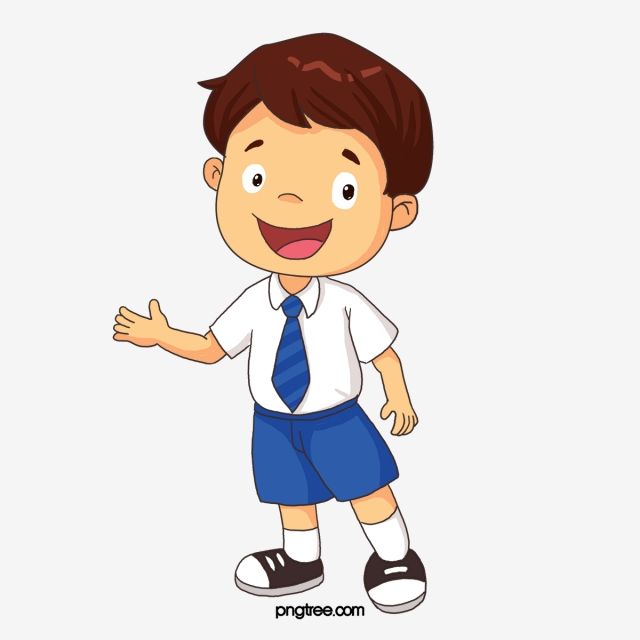 “Mahallamiz jarchisi” 
she’ri yuzasidan  oila a’zolaringiz bilan suhbatlashing.
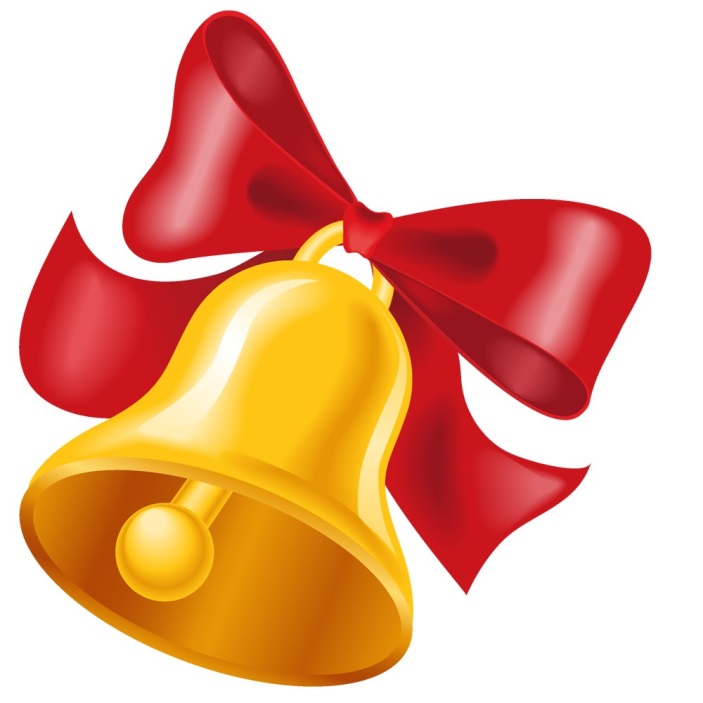